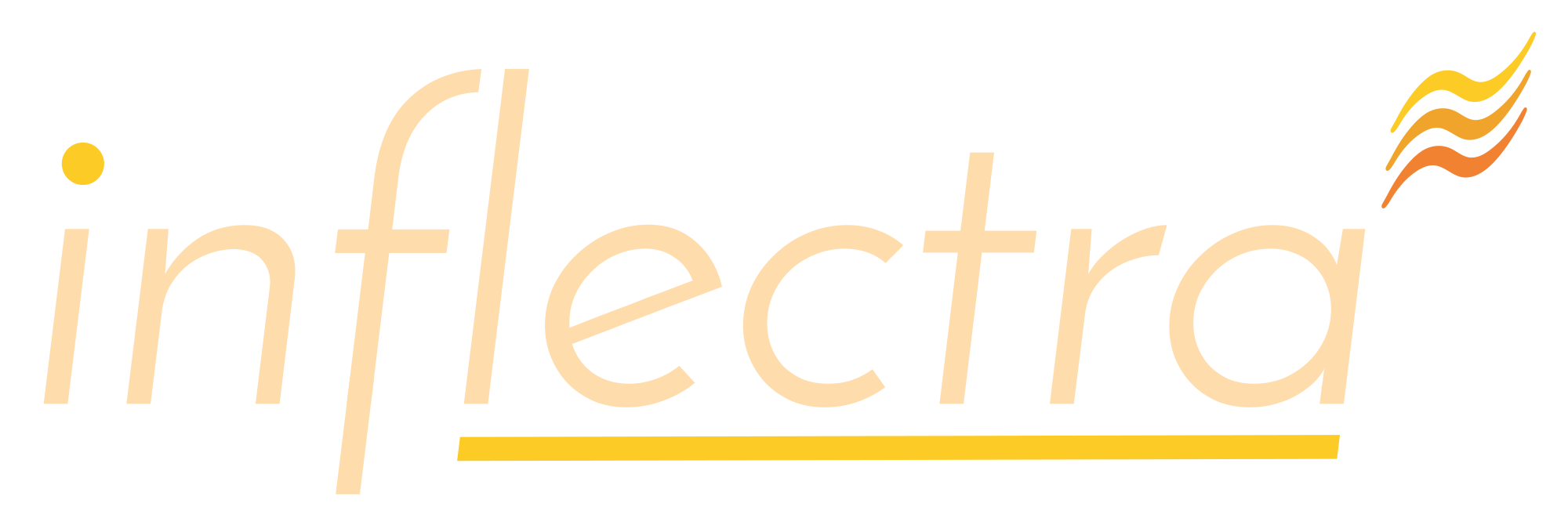 ®
Company Overview
Who Are We?
Inflectra, by the numbers
Founded in 2006 to make software creation easier
80,000 users in over 5,000 companies worldwide
We Focus on our customers – not pleasing investors
11 global sales offices and partners across the globe
Delivering frequent releases both cloud and on-premise
Data centers where customers need them most
North America, Europe, Asia-Pacific
[Speaker Notes: This has been central to the ethos of the company since it’s beginning. 

We’ve been in business for 13 years. We may still be small compared to others in the market, but we believe we truly punch above our weight.

A large part of that is because we focus on developing features for us and our users, not to please short term investors. This may impact our company growth – but it also makes us a sustainable grounded business.

That’s why we are never in maintenance mode. We are always pushing ourselves to improve our products, help our customers wherever they are]
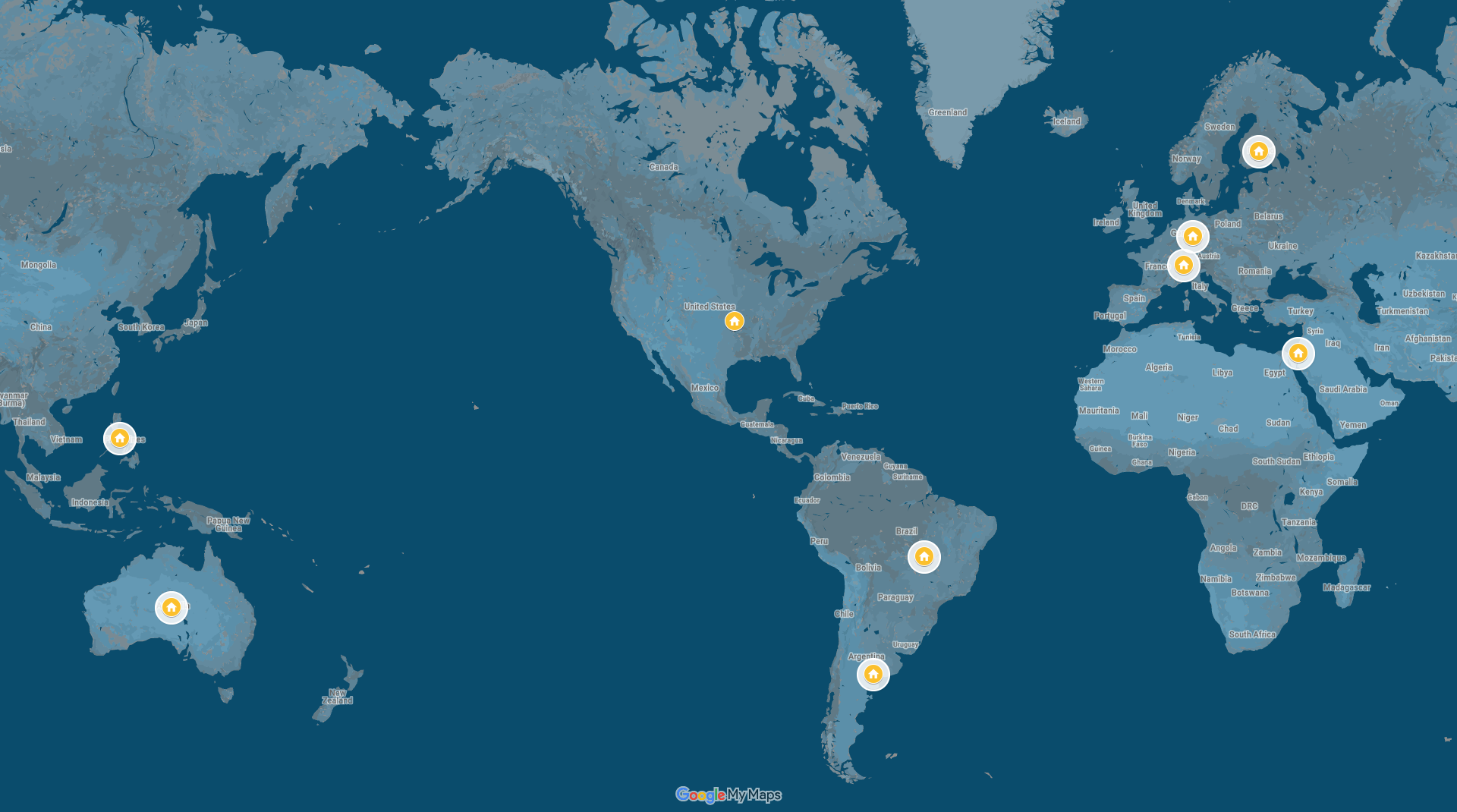 Our Global Offices
Representative Customers
We have ~ 80,000 users in 5,000+ companies worldwide:
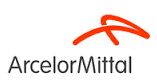 Energy & Industrial
Financial & Business Services
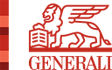 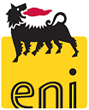 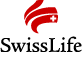 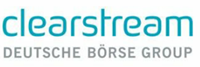 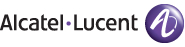 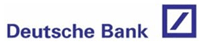 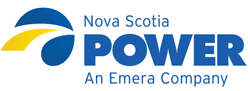 Government & Defense
Information Technology
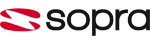 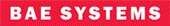 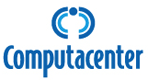 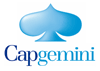 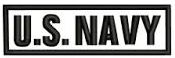 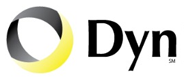 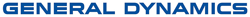 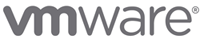 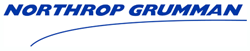 Healthcare & Bio-Technology
Telecommunications
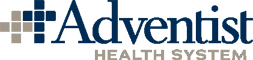 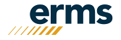 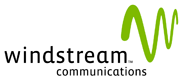 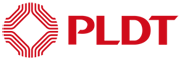 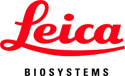 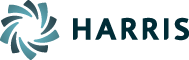 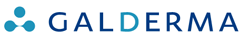 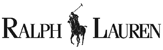 Retail & Consumer Goods
Transportation & Hospitality
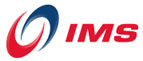 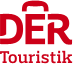 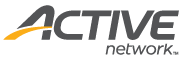 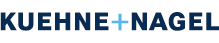 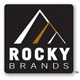 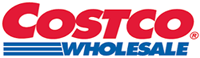 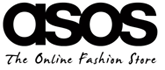 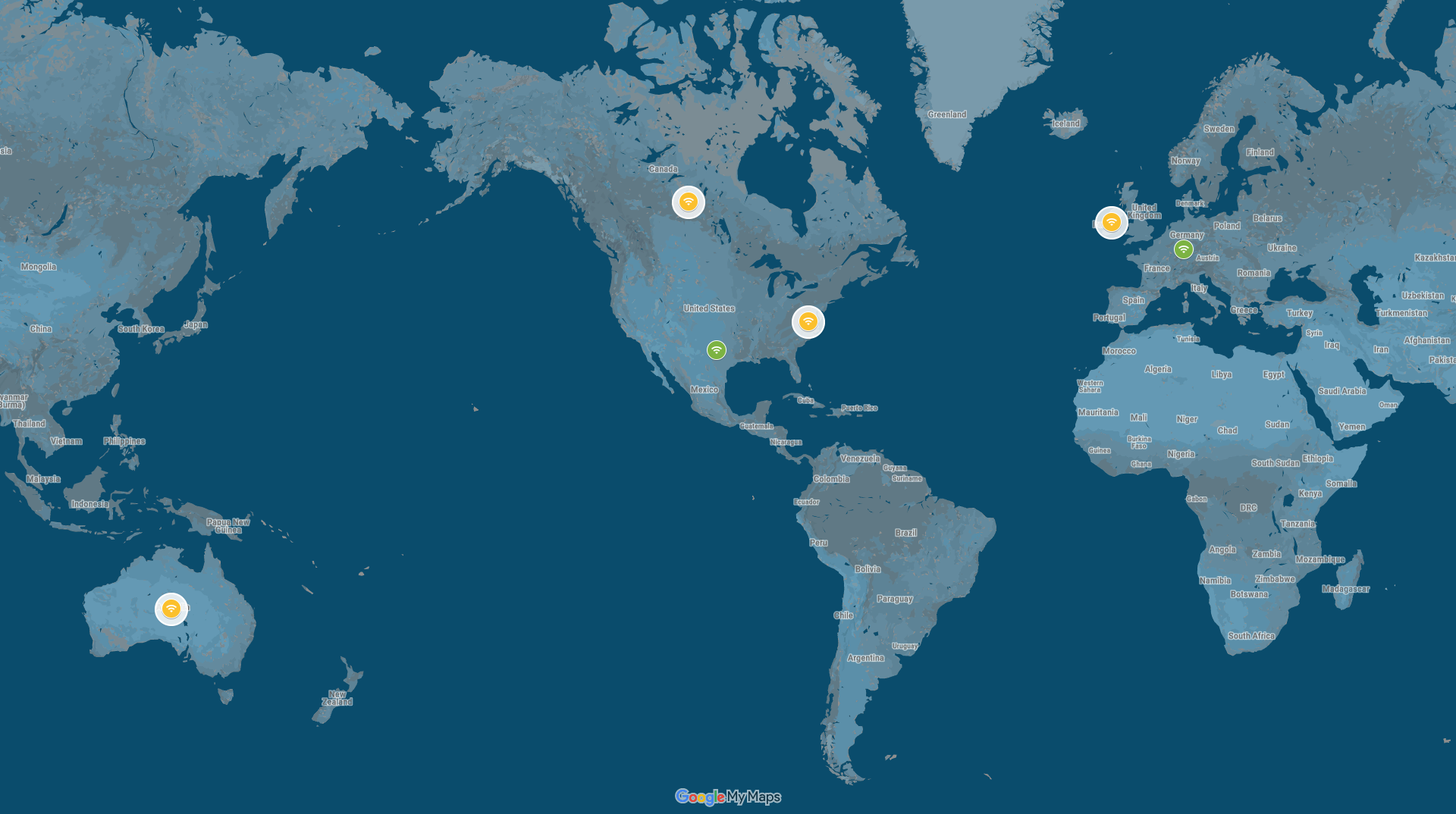 Our Data Center Locations
Global Partner Network
North America
South America & Mexico
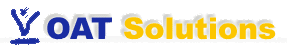 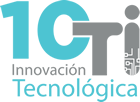 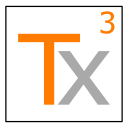 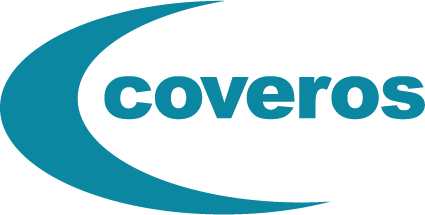 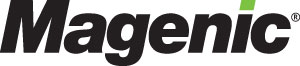 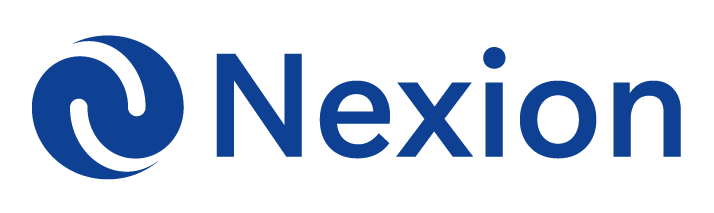 Asia
Europe
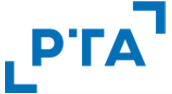 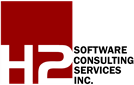 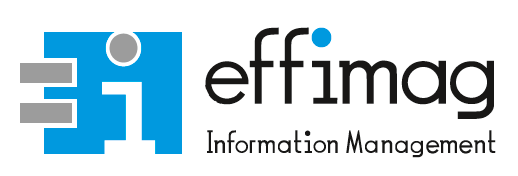 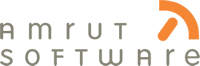 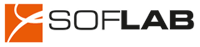 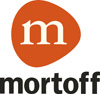 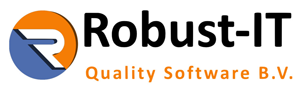 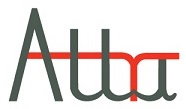 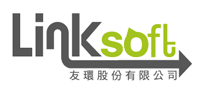 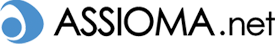 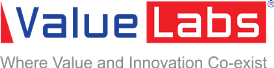 Australia
Middle East & Africa
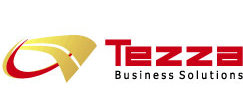 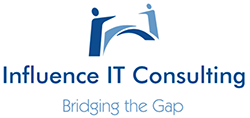 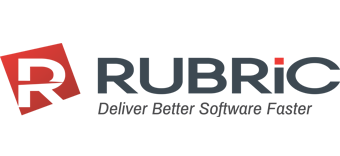 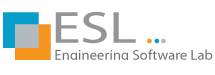 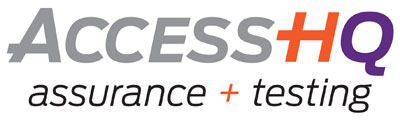 Page: 7
How Are We Different?
harmony
[Speaker Notes: Make great products
Help you work together
Help you deliver your products faster, more easily, with less pain, and less stress

At a grand scale – we’re passionate about making products that you will find transformative to how you work. 

We both want to use our tools every day to help you do a whole number of complex things, and at the same time get out of your way so you don’t need to worry about SpiraPlan and can instead focus on helping your own customers]
How Do We Foster Harmony?
Across Disciplines
Through Simplicity 
Across Ecosystems
Harmony Across the Disciplines
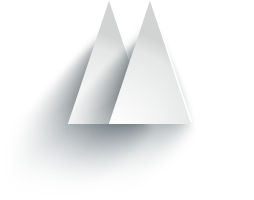 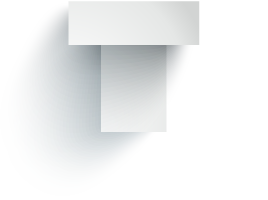 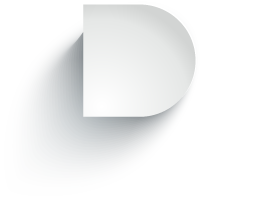 Developers
Managers
Testers
We consider each of these three stakeholders groups when designing our products, so that everyone in teams can get the most out of our products.
Simplicity = Productivity from Day One
Less Time Doing:
More Time Doing:
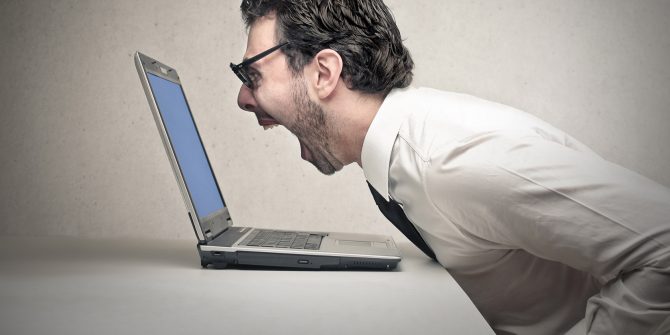 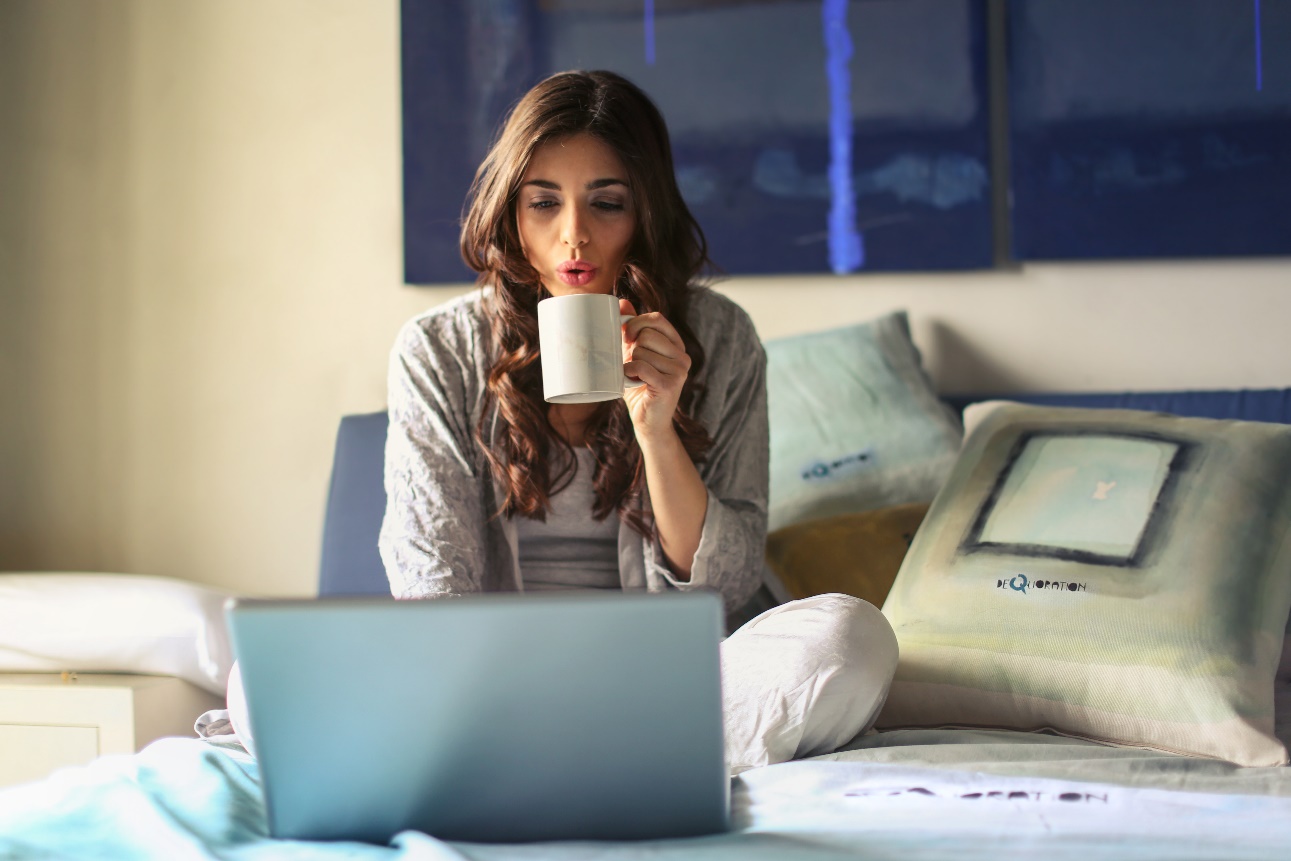 No plugins, customization or configuration needed day one
Harmony Across Ecosystems
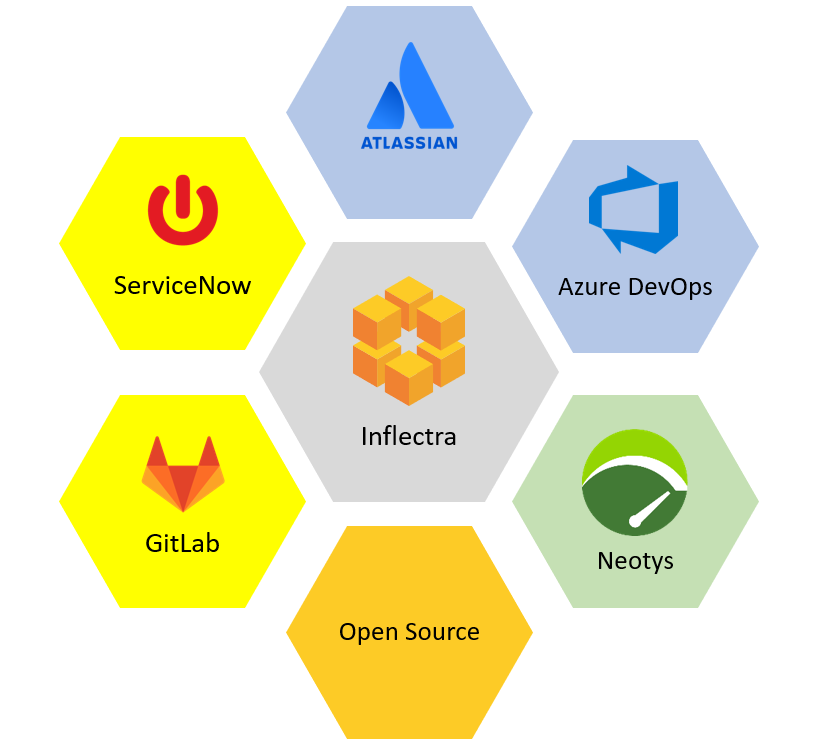 We recognize that you need to integrate our solutions with other tools and systems
We make this easy and straightforward so you can get working faster & easier
We offer unique features for different industries
While offering simplicity and usability for everyone
Auditability and end-to-end traceability
Data Privacy, Securitybaked in
Generation of Compliance Documentation
Specific Features for Regulated Industries
Workflows & Electronic Signatures
Integrated Risk Analysis and Management
What do we do?
Our Products
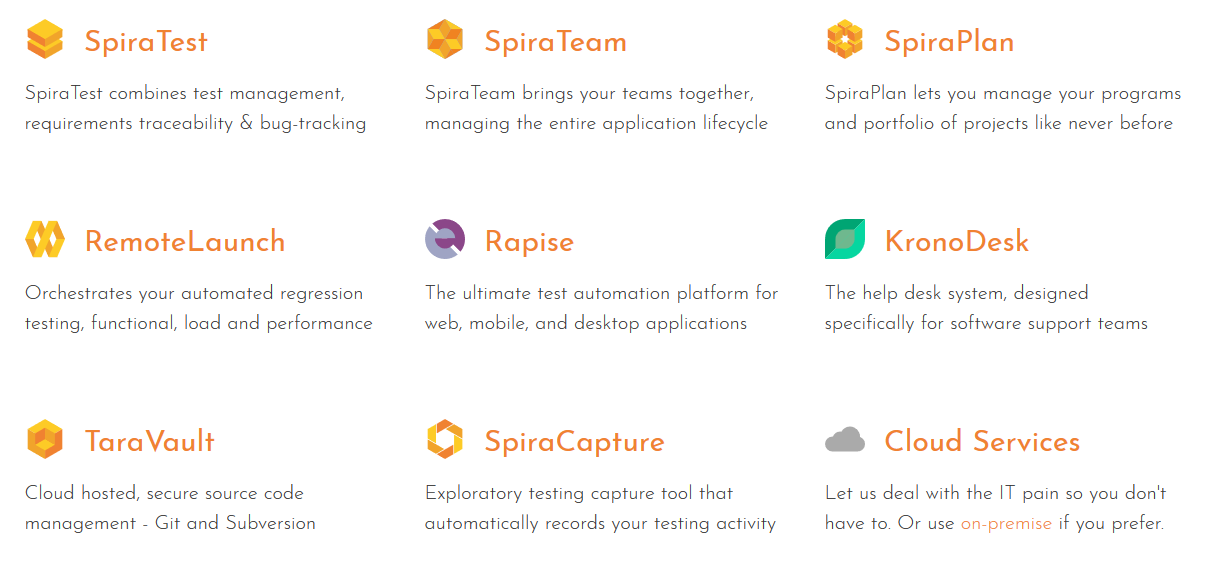 How the Inflectra® Suite Fits Together
KronoDesk®
IT Support & Help Desk
SpiraCapture™
Exploratory Testing
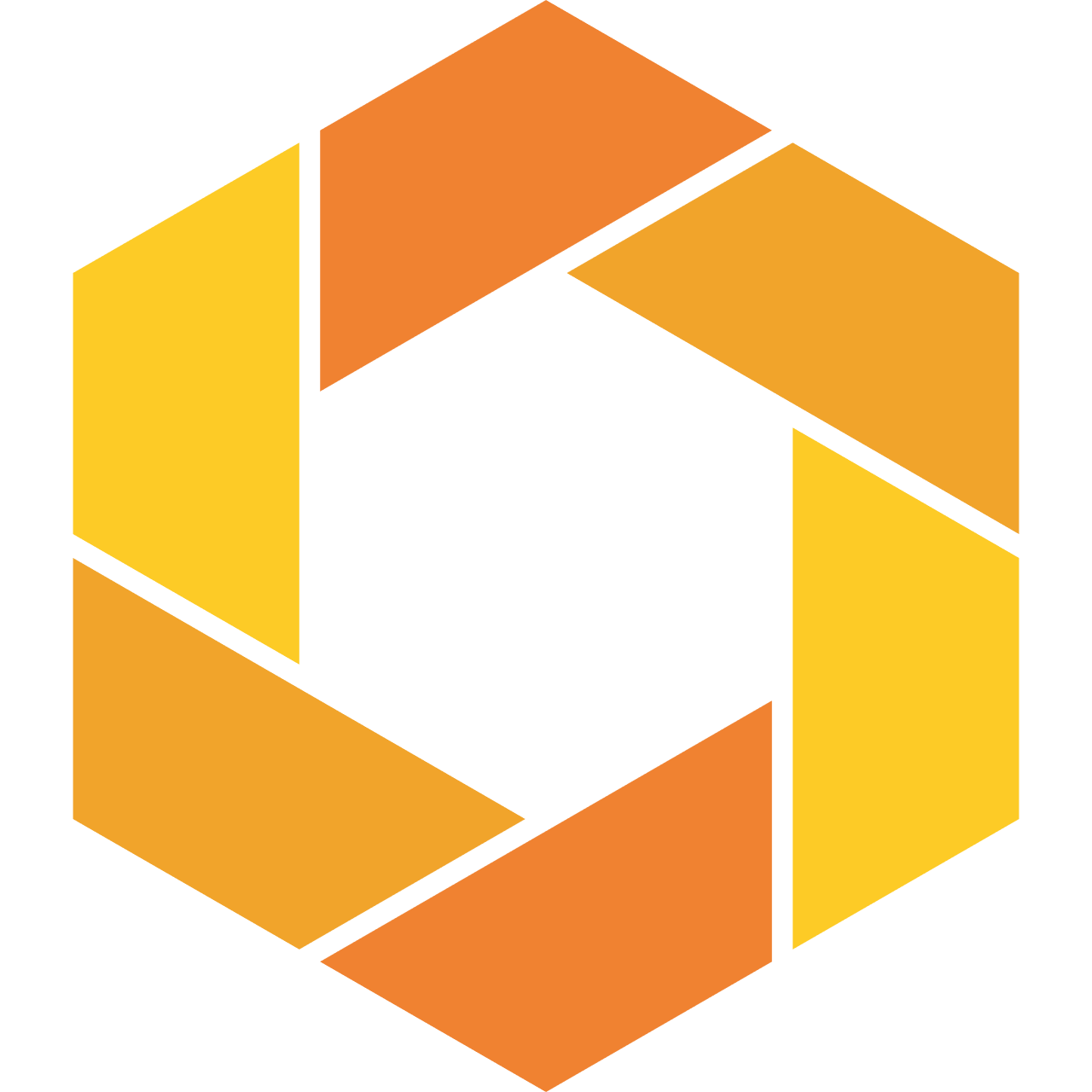 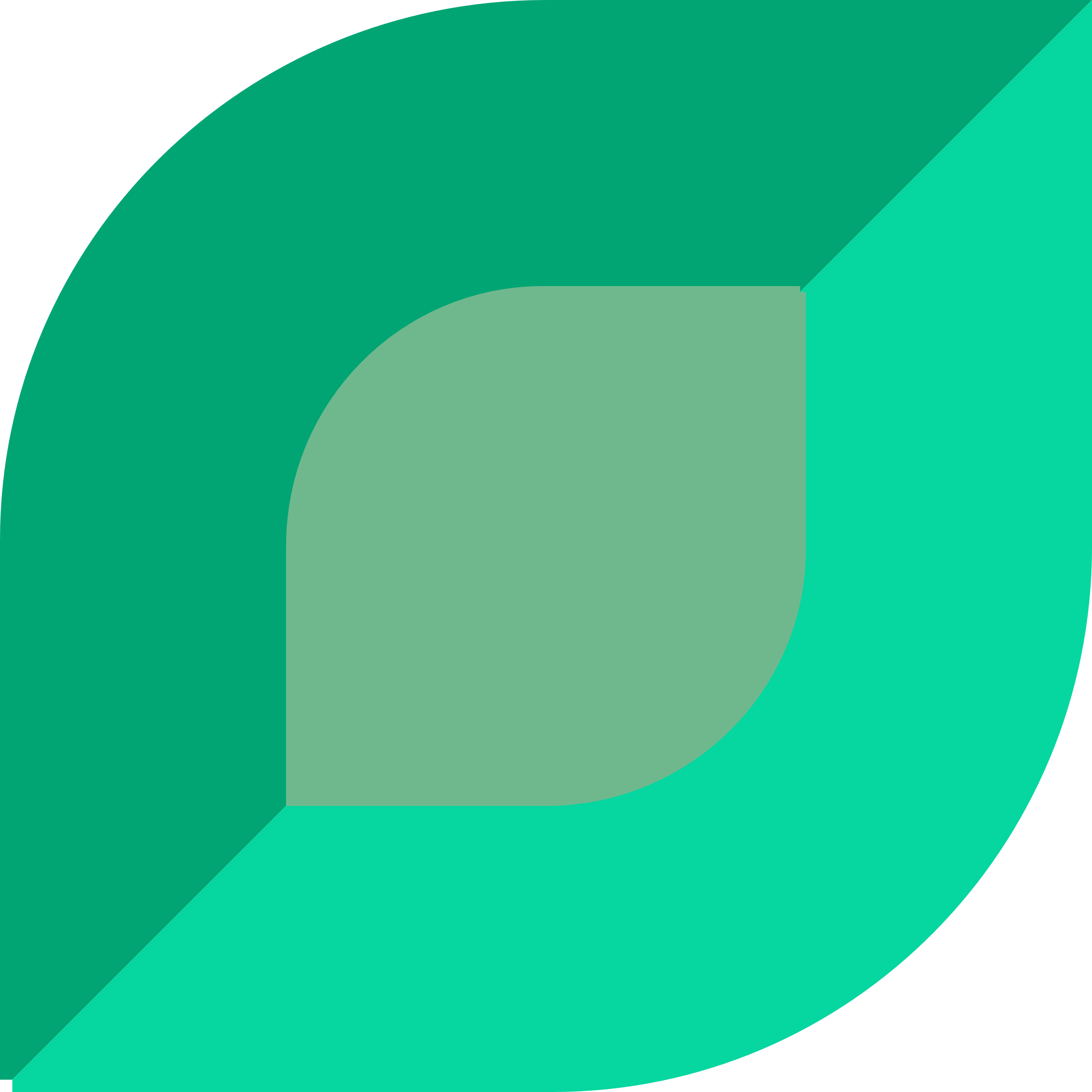 SpiraPlan®
Agile Program & Portfolio Management
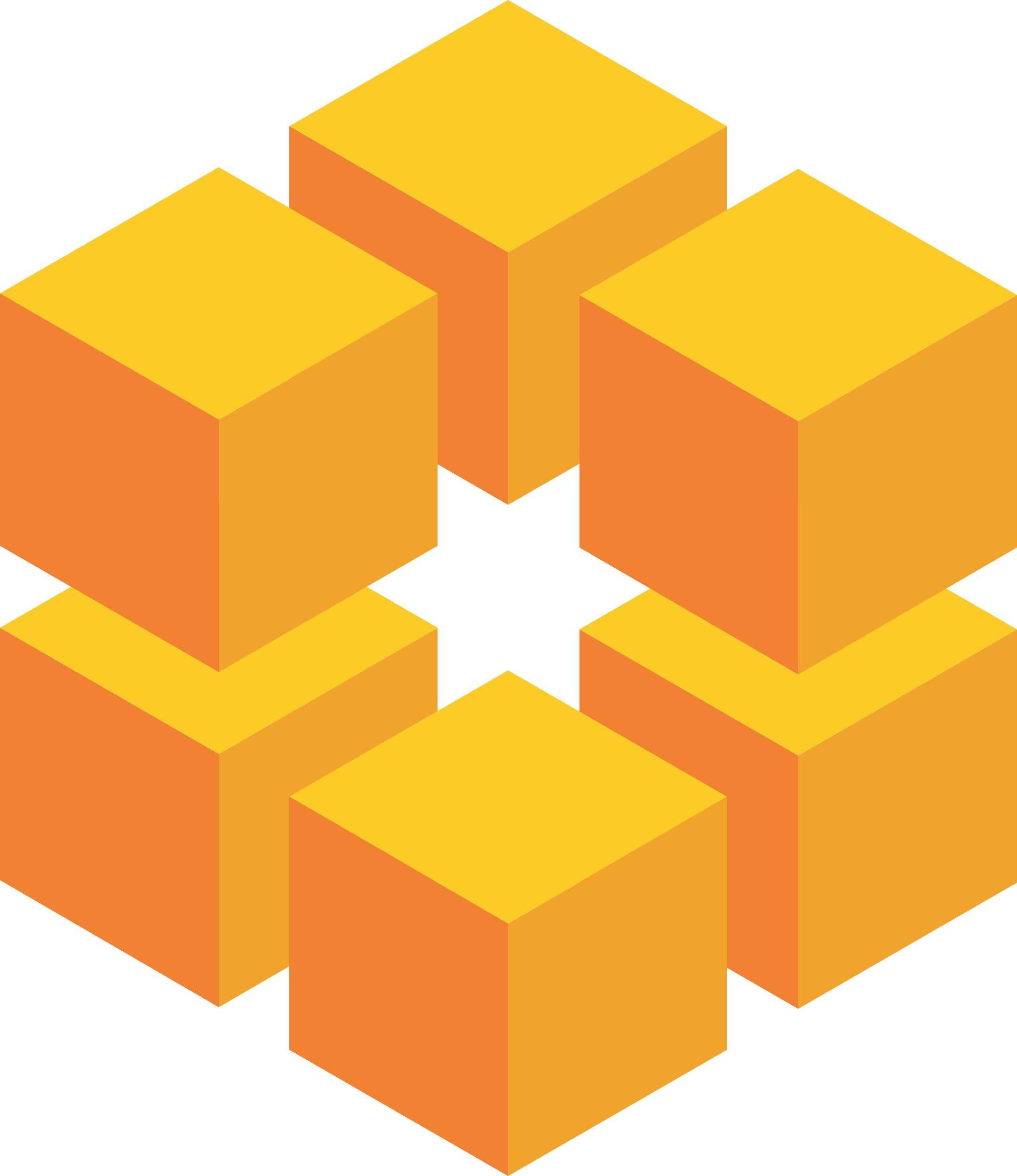 SpiraTeam®
Application Lifecycle Management (ALM)
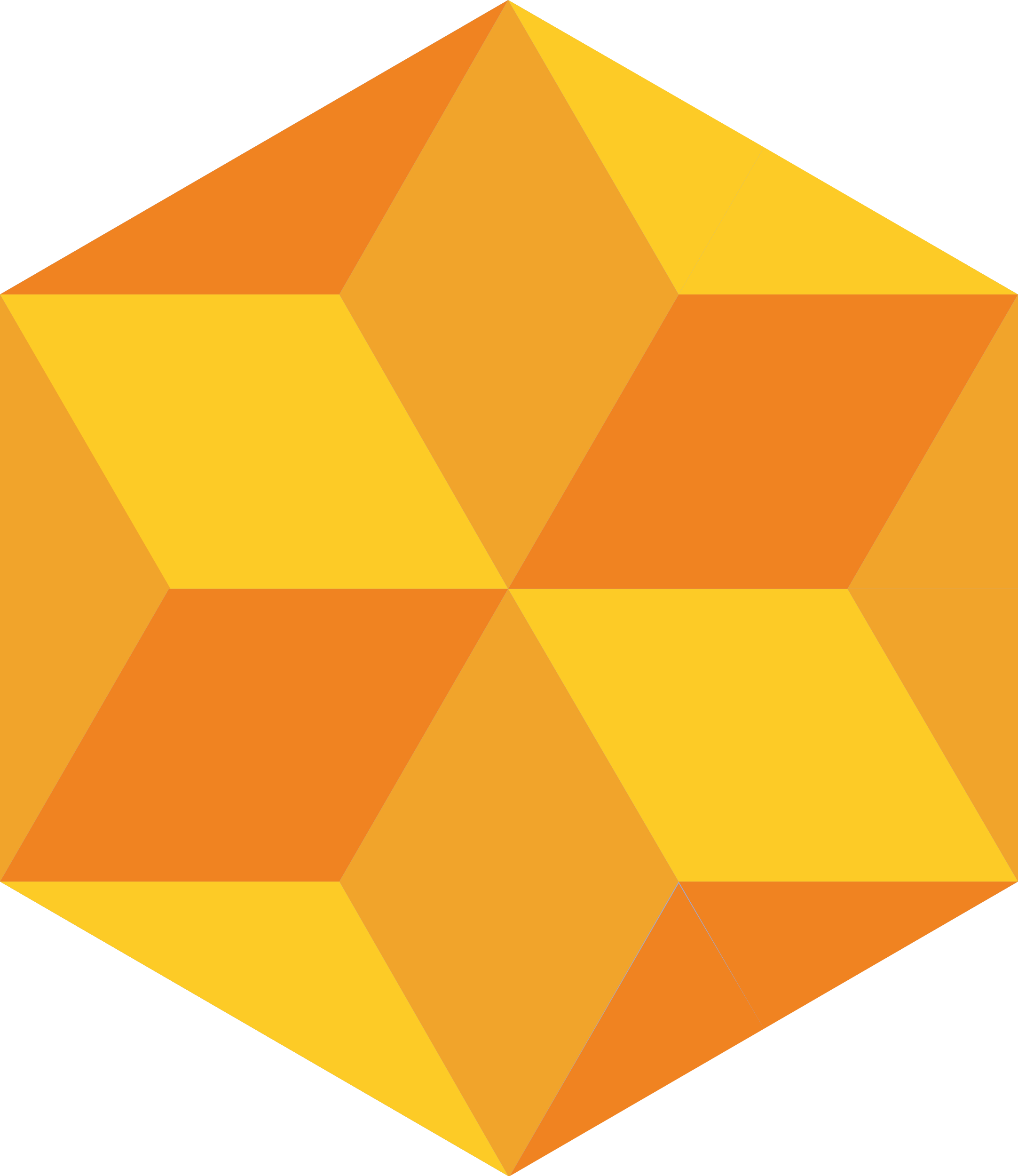 SpiraTest®
Requirements, Test Management
& Bug Tracking
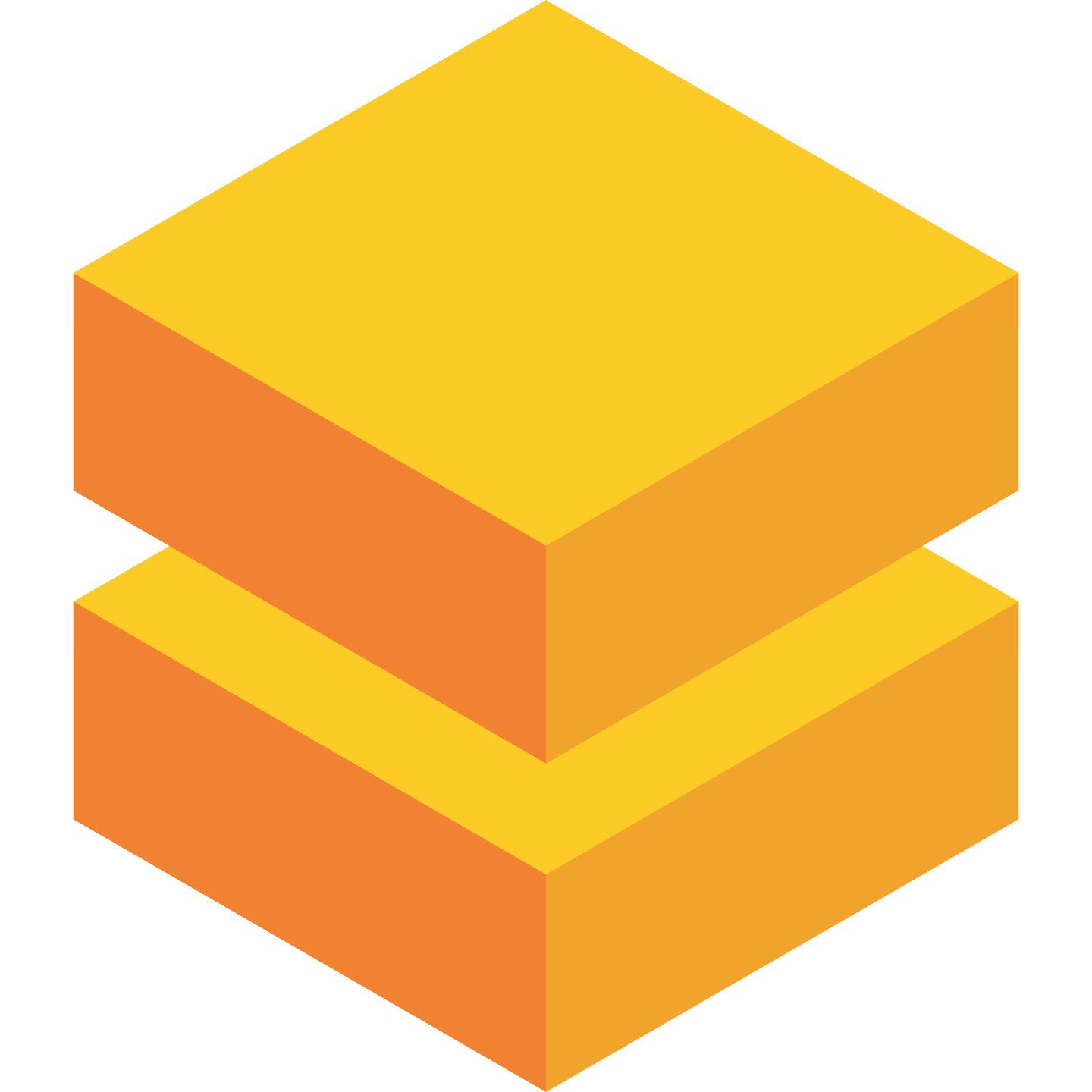 TaraVault® - Source Code Management
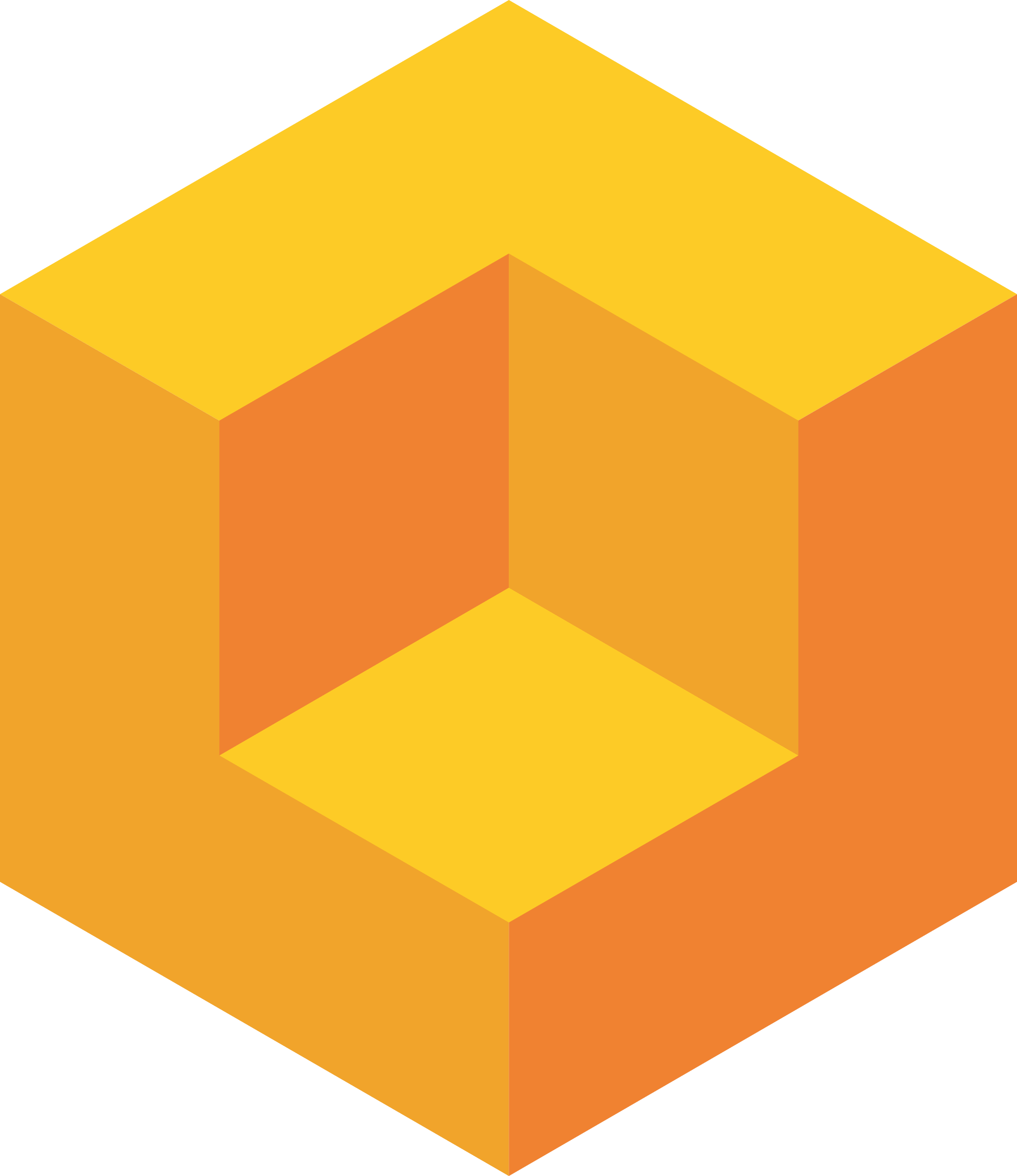 Rapise® 
Test Automation (Web, GUI, Services)
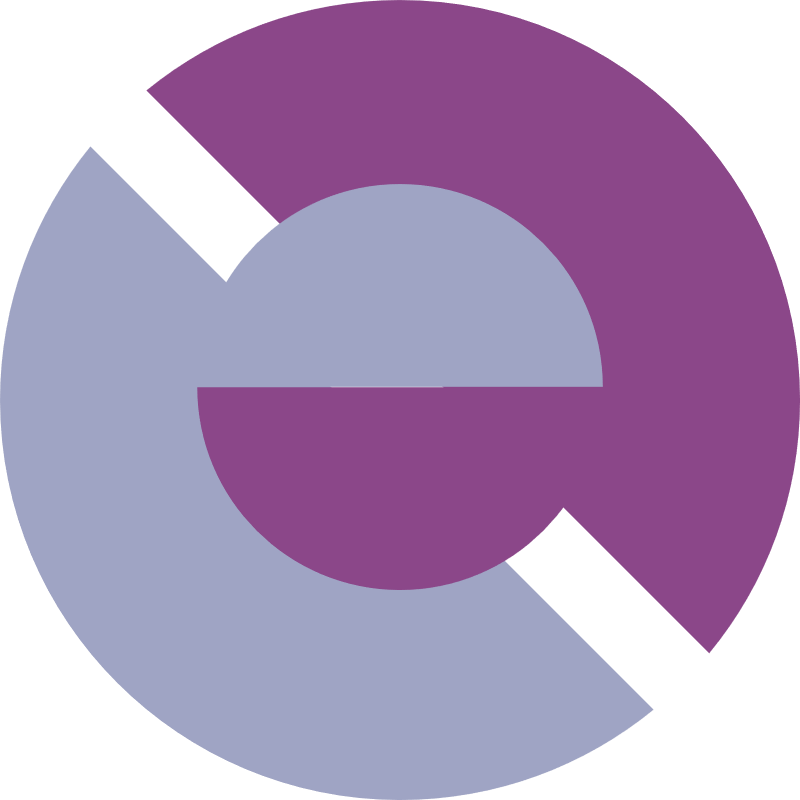 Core Spira™ Platform
QA tools
Product management
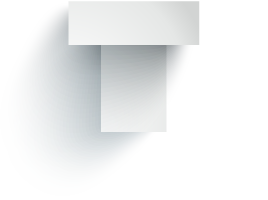 Agile planning
Source code
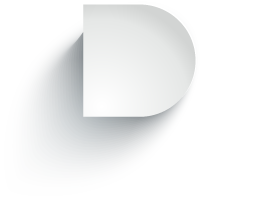 Programs & portfolios
Risk management
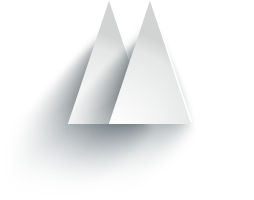 [Speaker Notes: You can see our focus on these groups in our flagship application SpiraPlan. We make sure that each group is helped in a balanced way. And over the course of a few releases we aim to roll out features that each group can benefit from]
The Wider Inflectra® Ecosystem
Test automation: Rapise
Test integration: RemoteLaunch
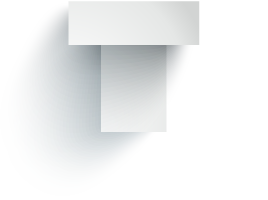 Integrations: CI/CD, IDEs, unit tests
Source code hosting: TaraVault
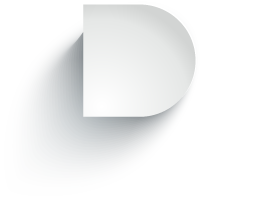 Syncing: Jira, Azure, HP, ServiceNow
Helpdesk support: KronoDesk
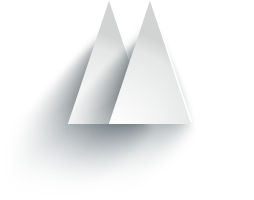 [Speaker Notes: We adopt the same pattern across all the wider Spira ecosystem of products and services

We have integrations, dedicated applications, and addons that meet the needs of each core group]
Overview of our products
SpiraTest® - Requirements & Test Mgt
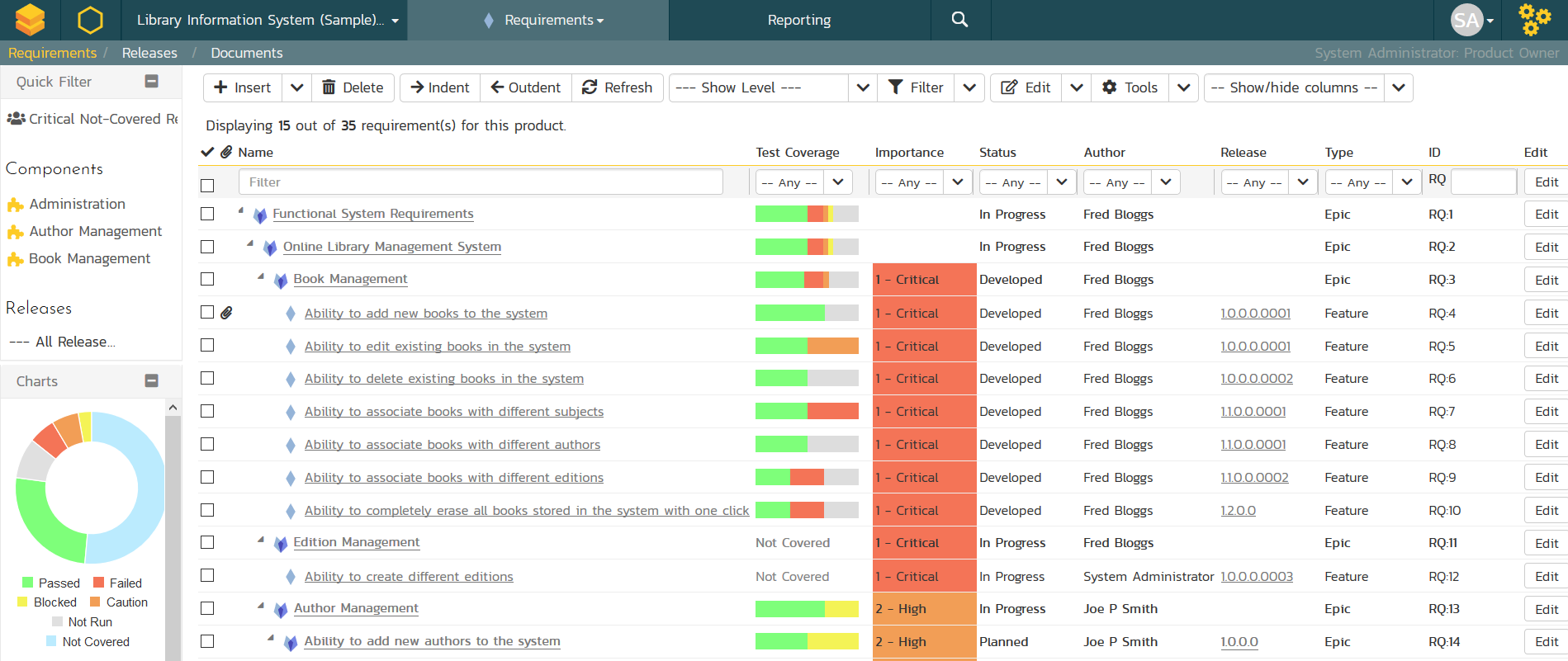 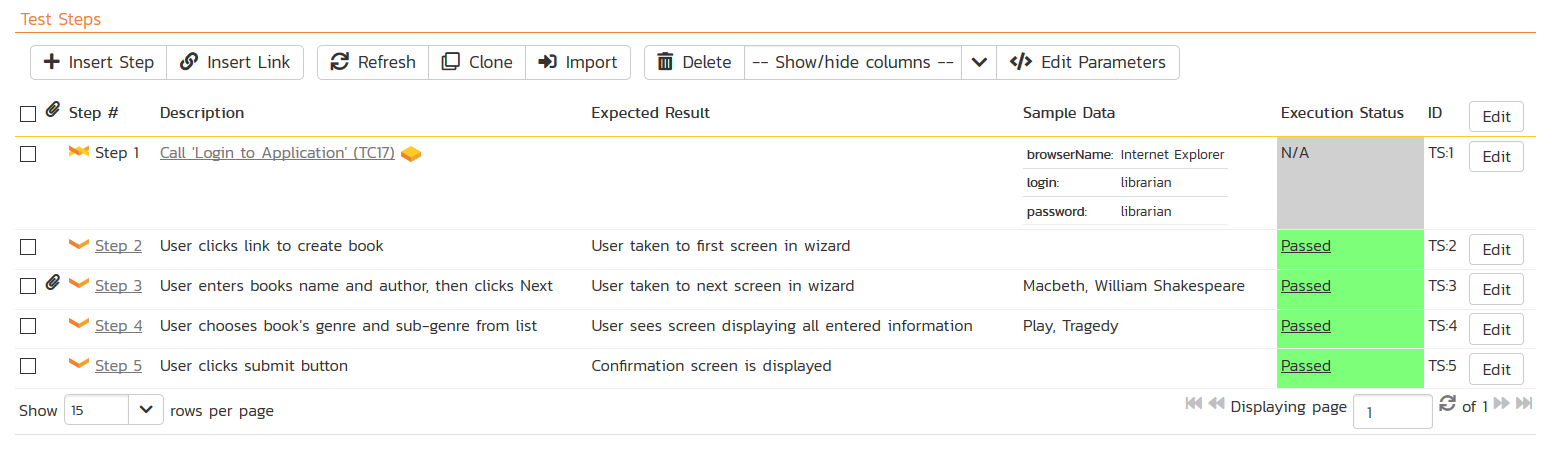 Requirements, test and defect management - integrated
End-to-end traceability and real-time reporting
SpiraTeam® - Agile Planning & Tracking
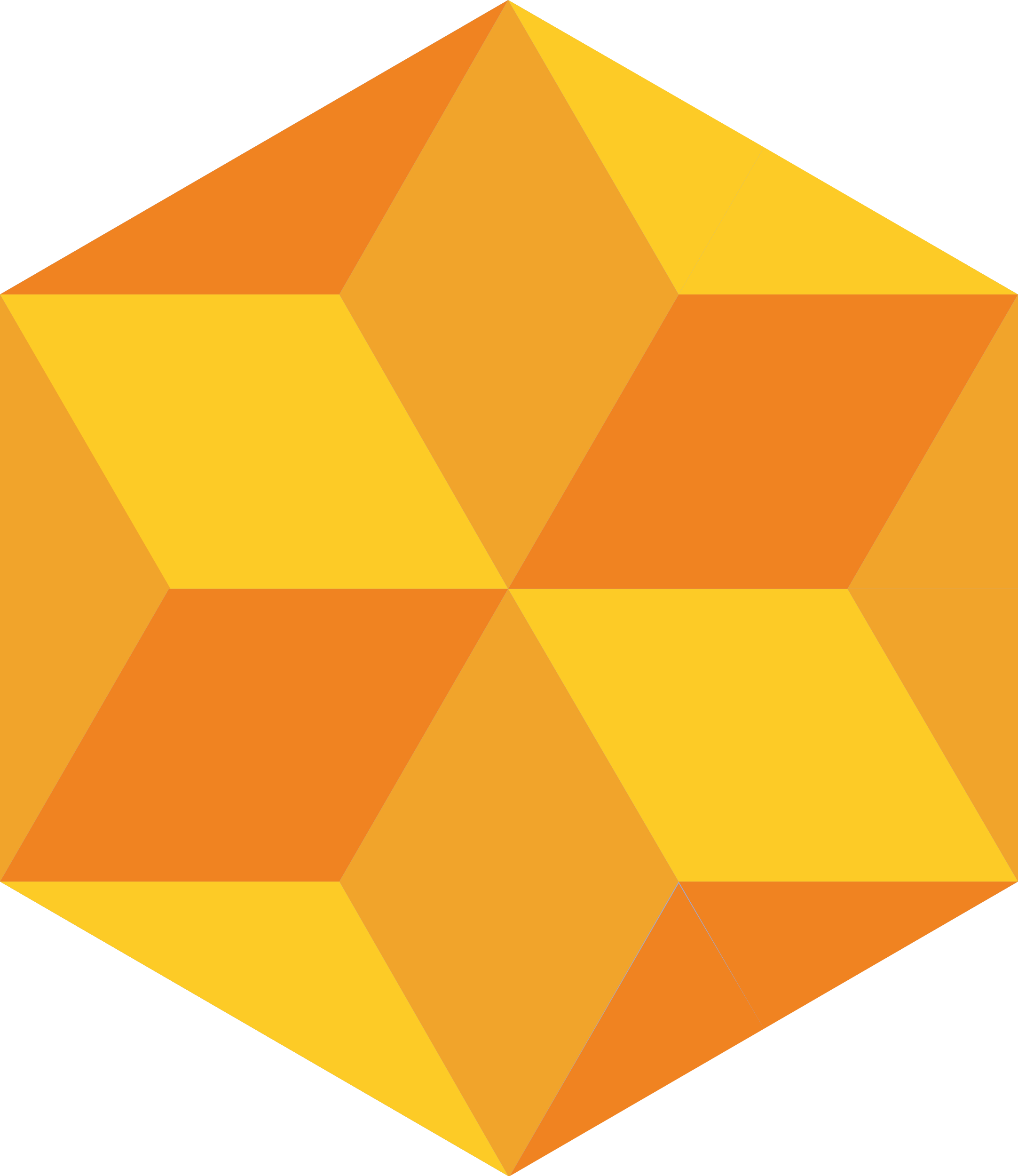 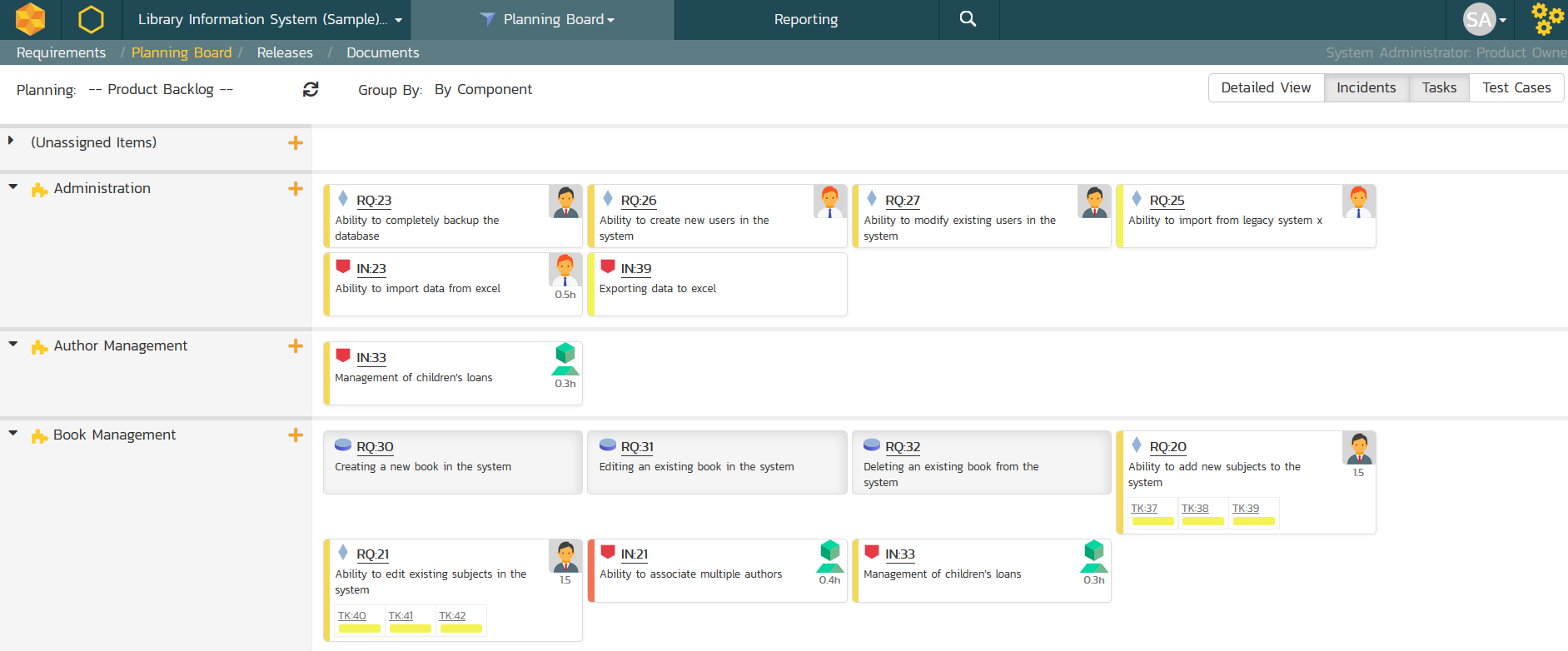 All of the SpiraTest features, plus agile project management
Supports Scrum, Kanban, waterfall & hybrid projects
SpiraPlan® - Program & Portfolio Mgt
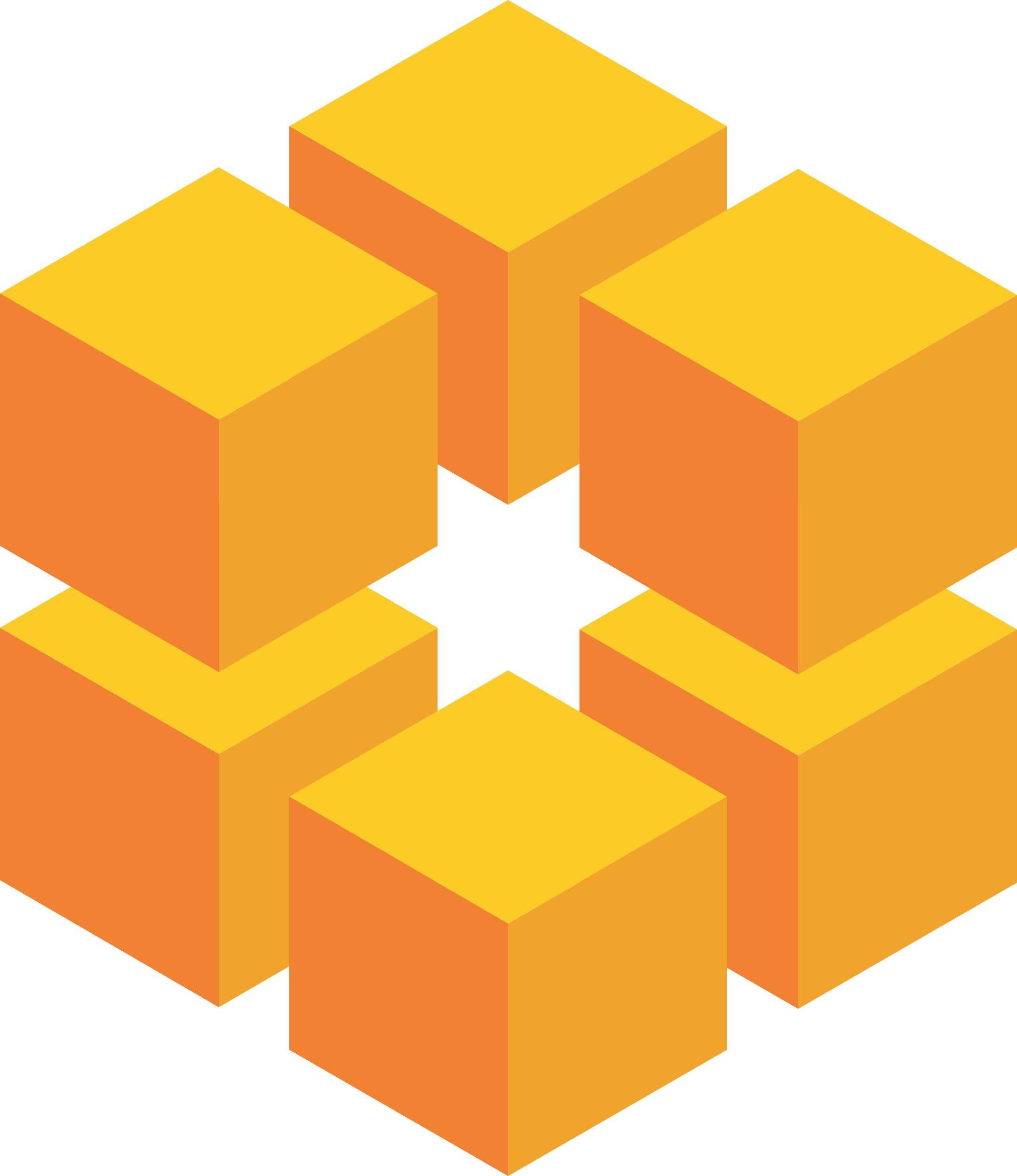 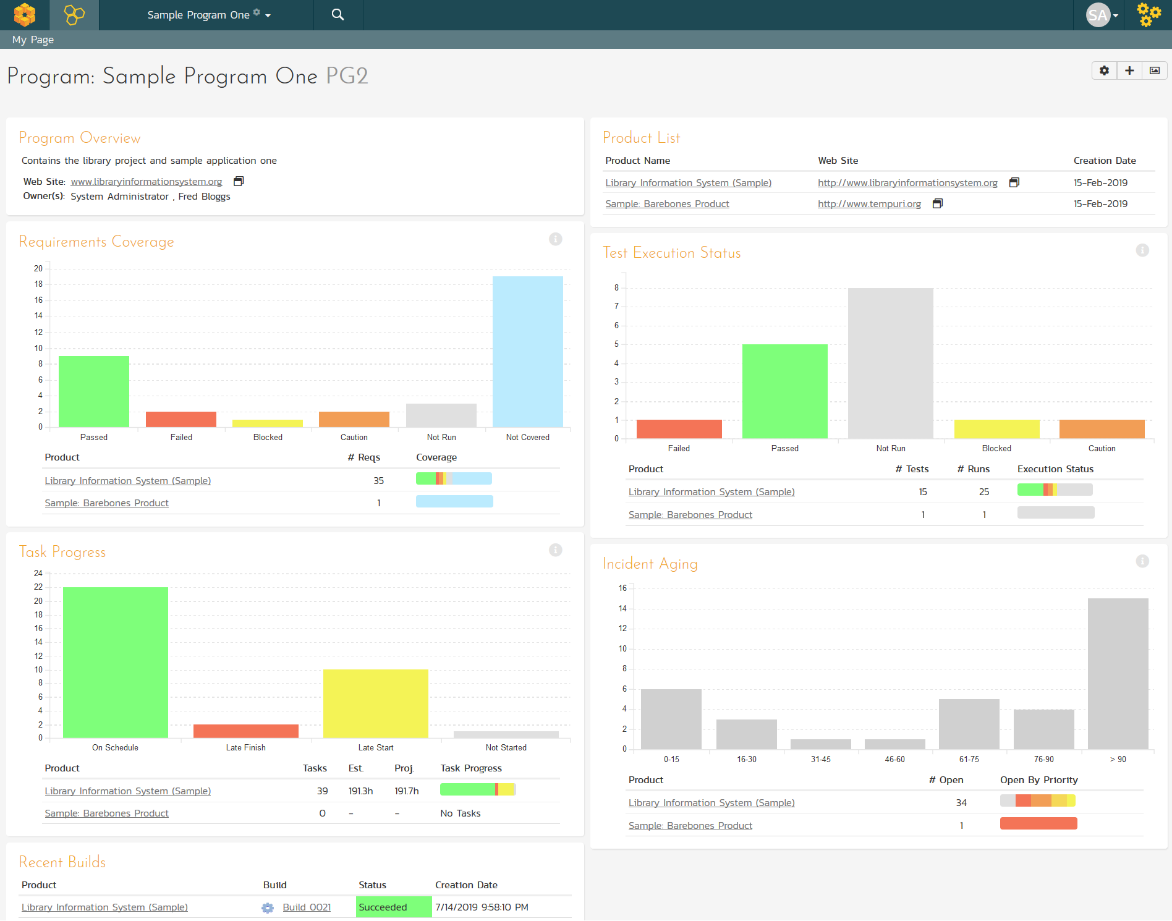 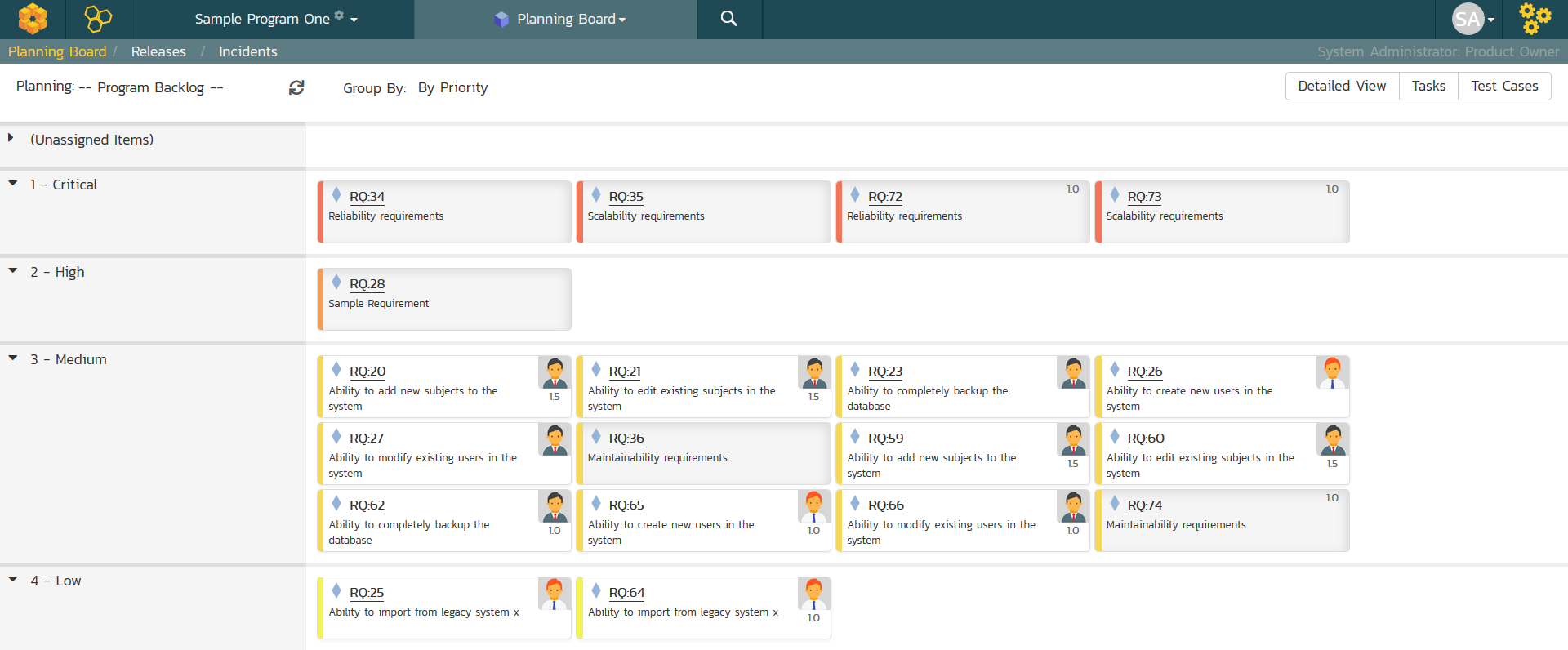 Extends SpiraTeam with program & portfolio management
Integrated enterprise risk management & tracking
Rapise® - Intelligent Test Automation
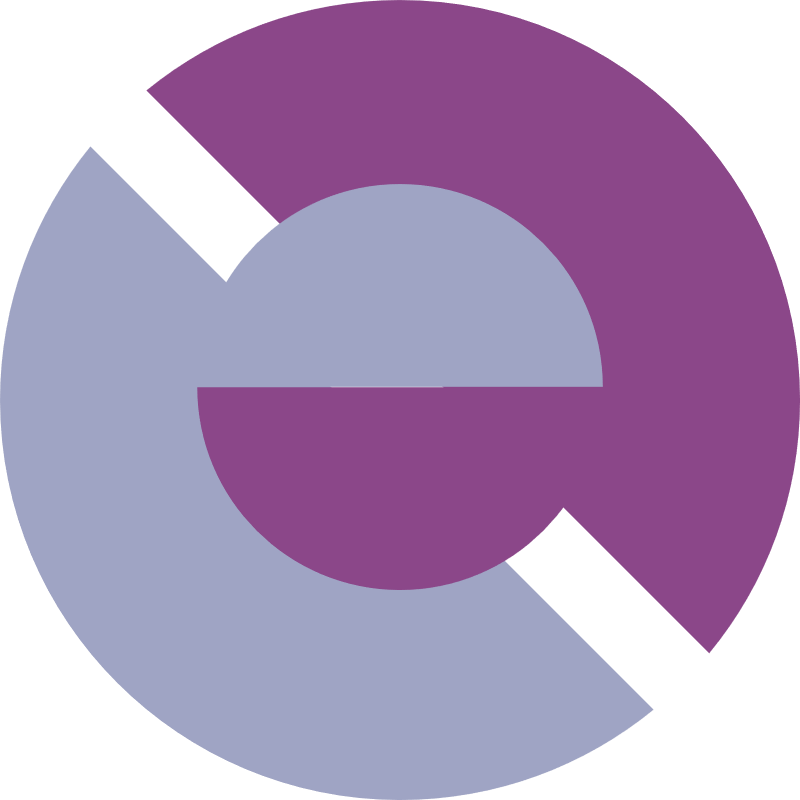 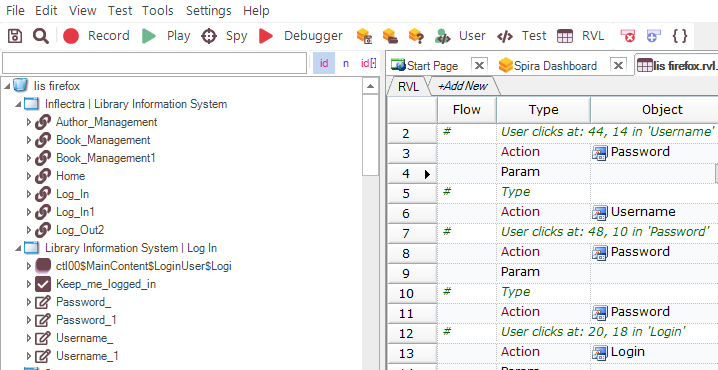 Codeless test automation and RPA platform using AI insights
Handles web, mobile, desktop, and APIs in one system
RemoteLaunch® - Automation Integration
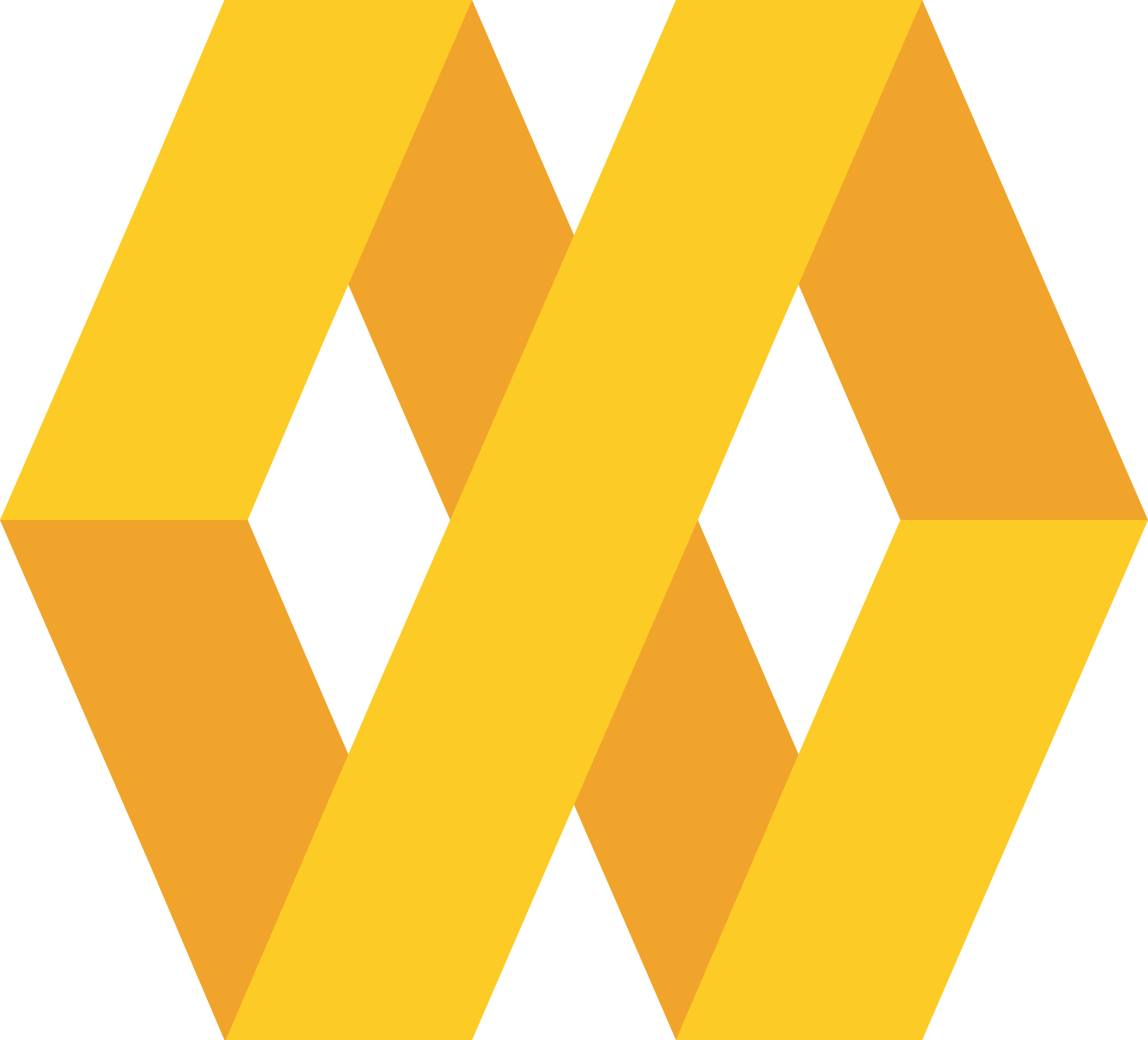 Host #1
Windows 2008
IE 8.0
Manual
Tester #1
RemoteLaunch®
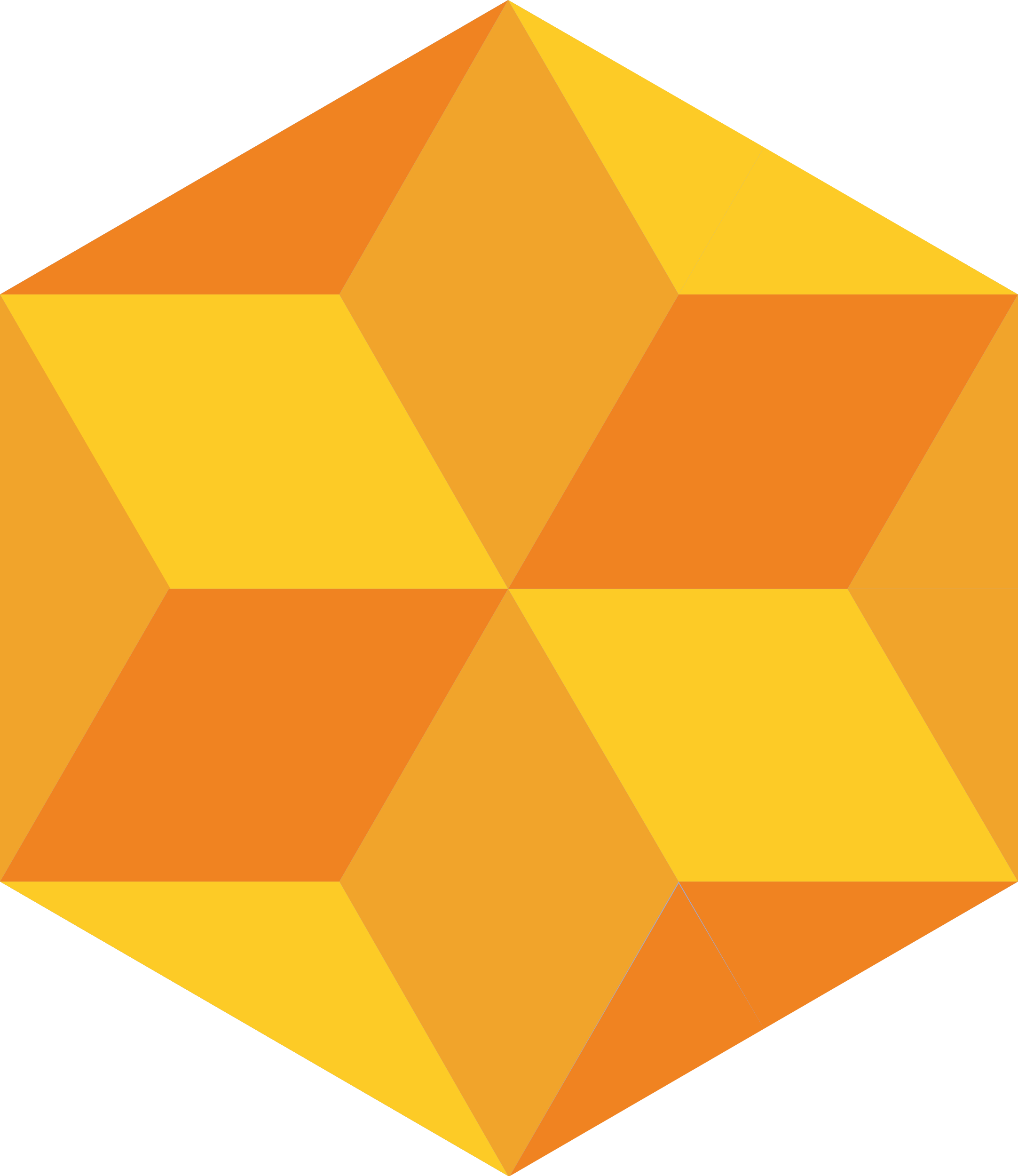 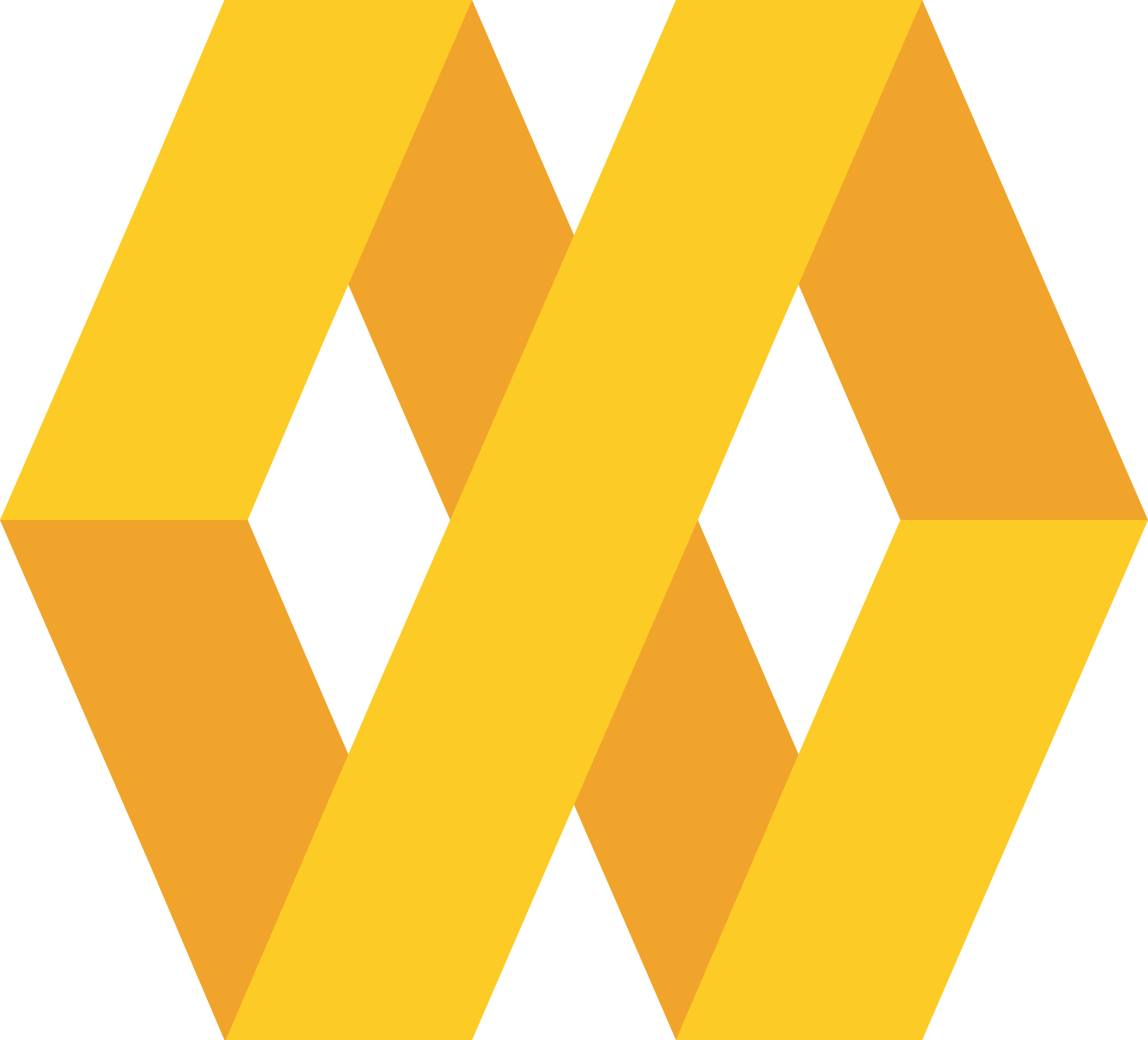 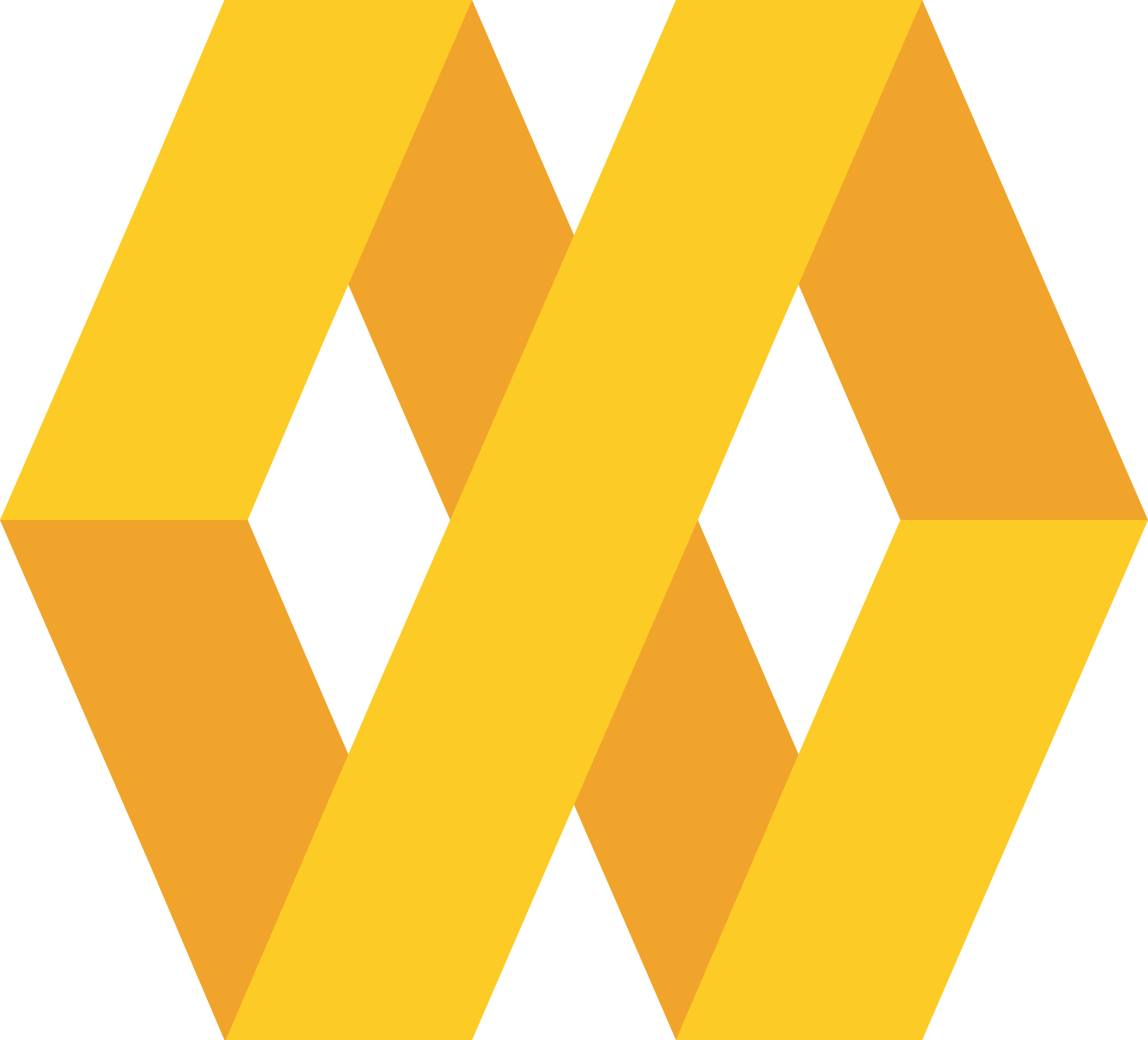 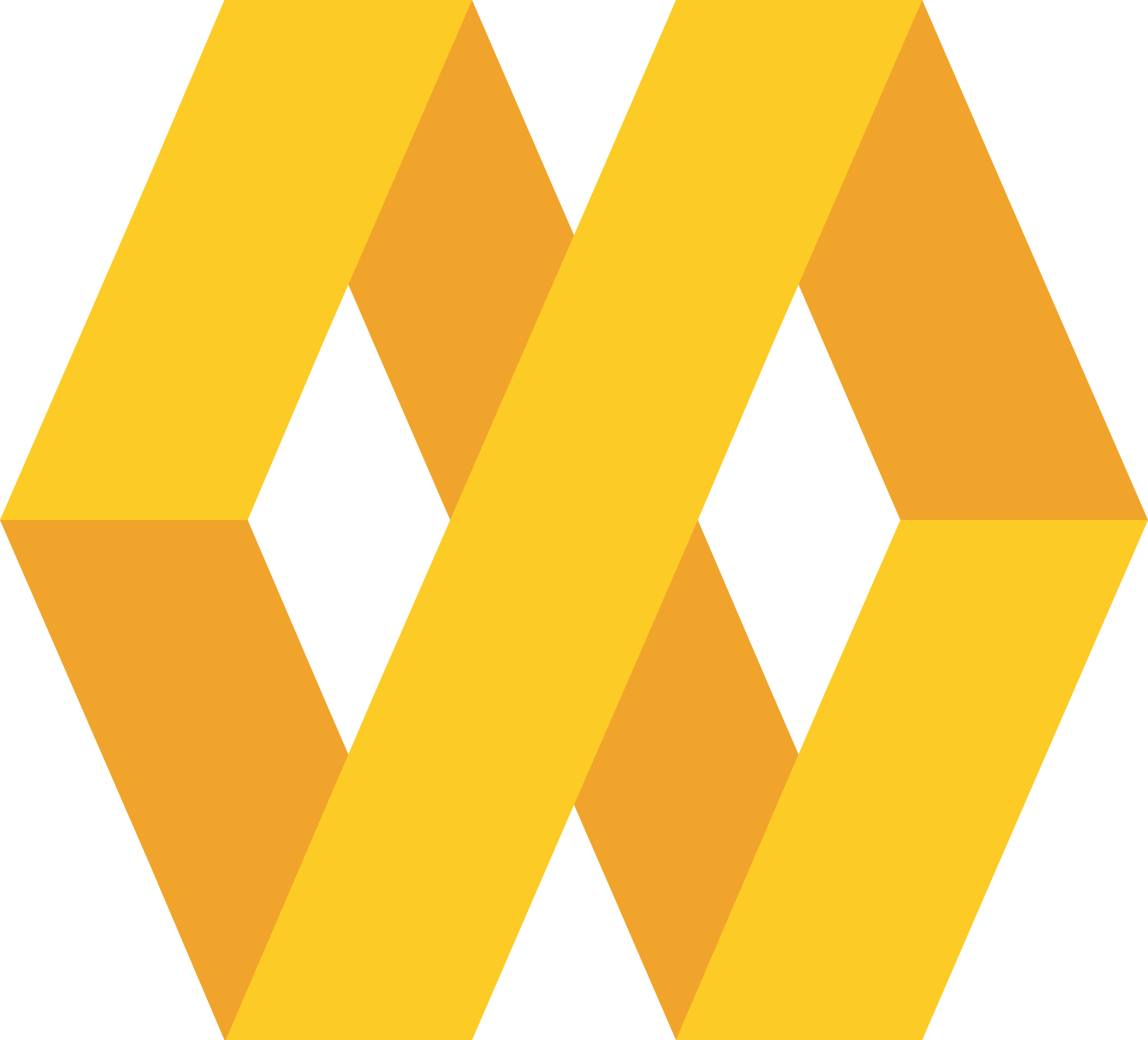 SpiraTeam®
Repository
Host #2
Windows Vista
Mozilla Firefox
Manual
Tester #2
RemoteLaunch®
Host #3
Ubuntu Linux
Google Chrome
Manual
Tester #3
RemoteLaunchX®
Integrate automated testing tools with Spira
TaraVault® - Source Code Management
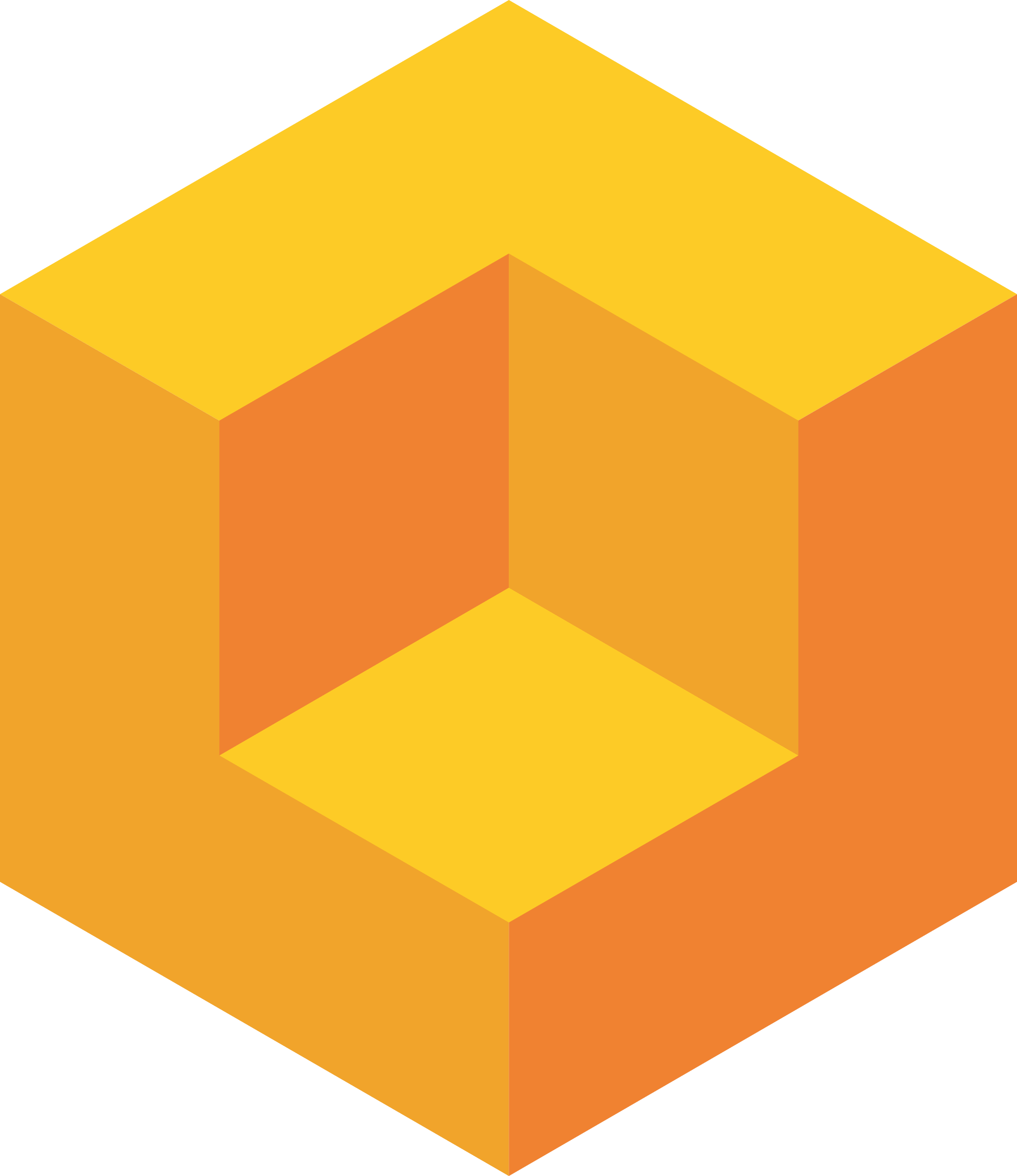 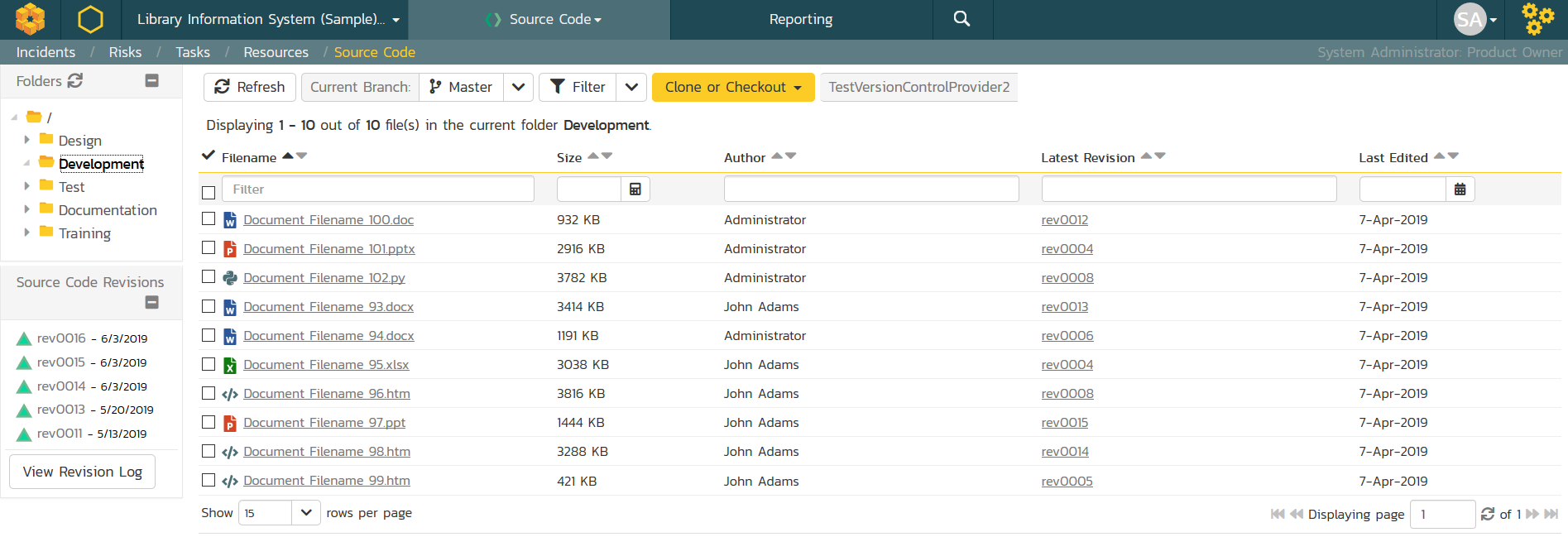 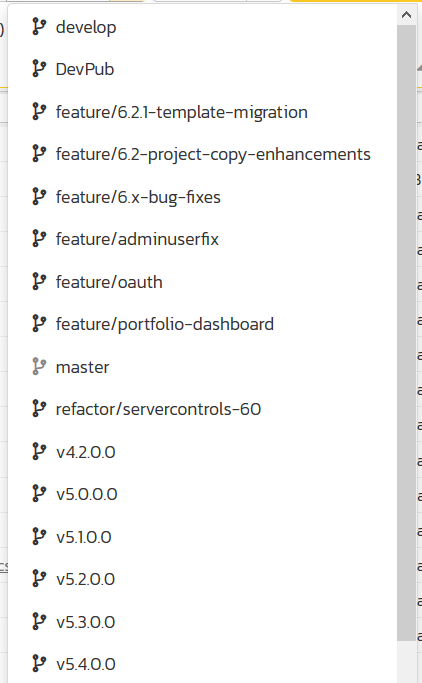 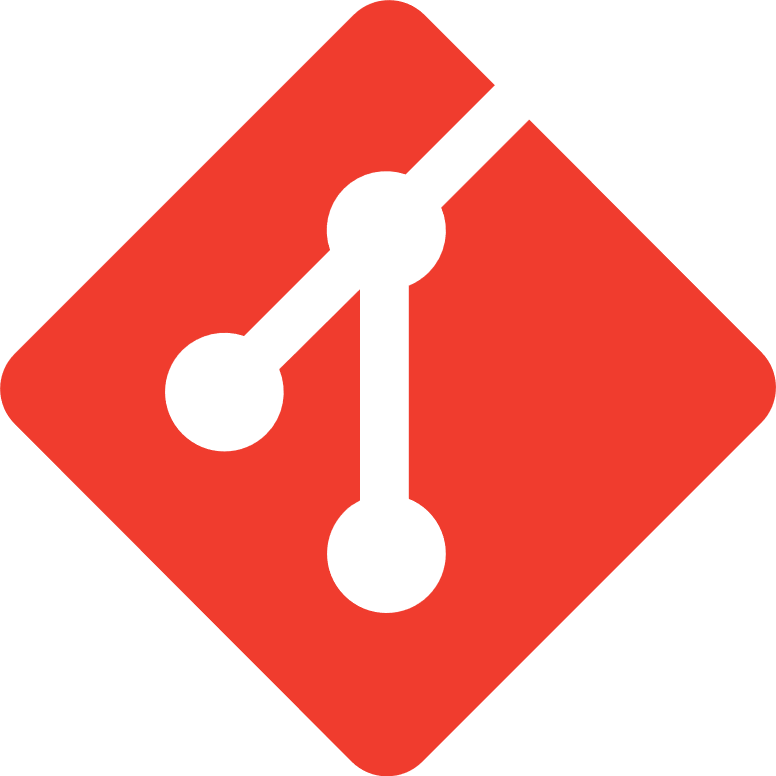 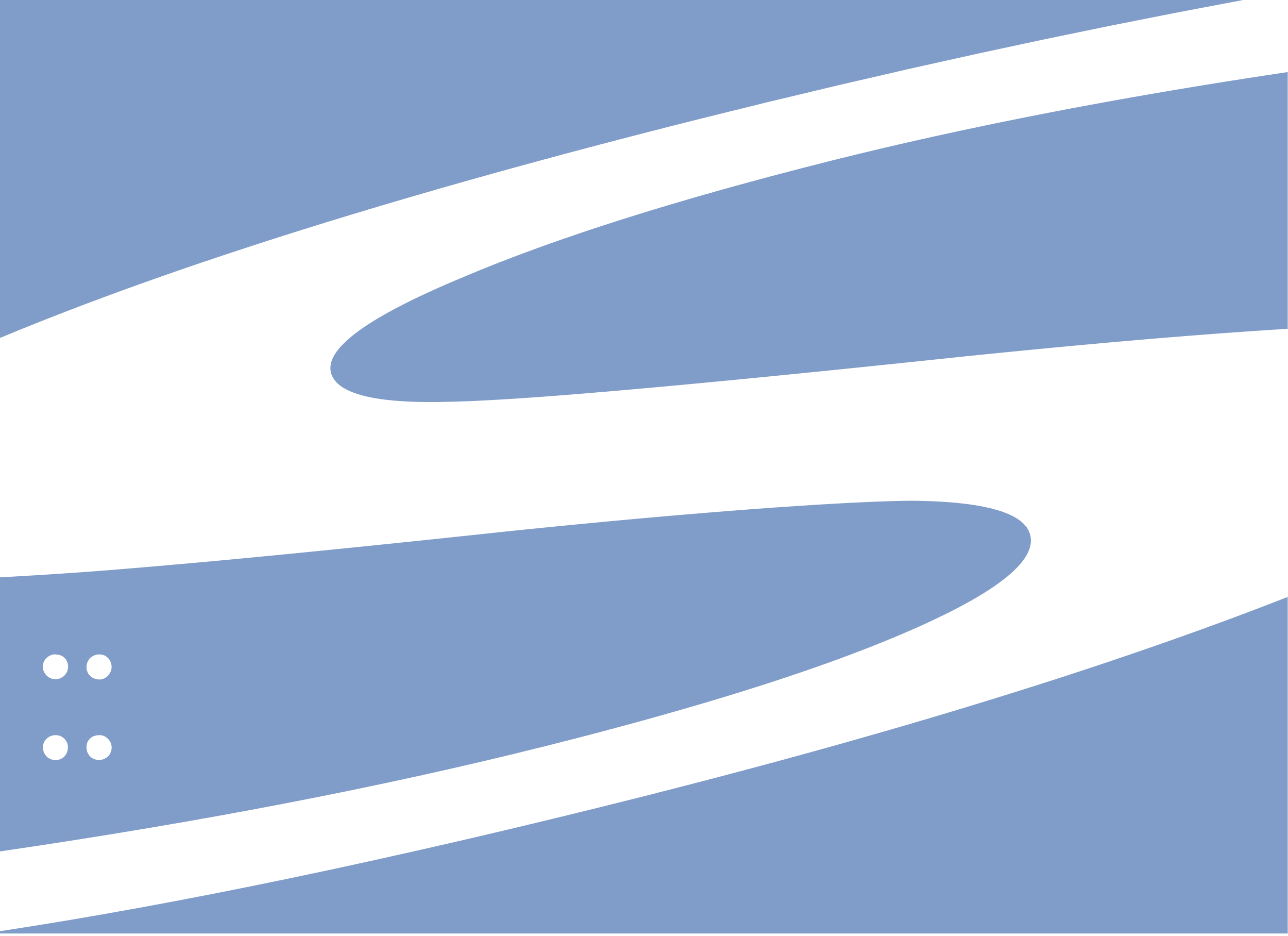 &
Cloud-hosted code repositoriesusing Git & Subversion
SpiraCapture™ - Exploratory Testing
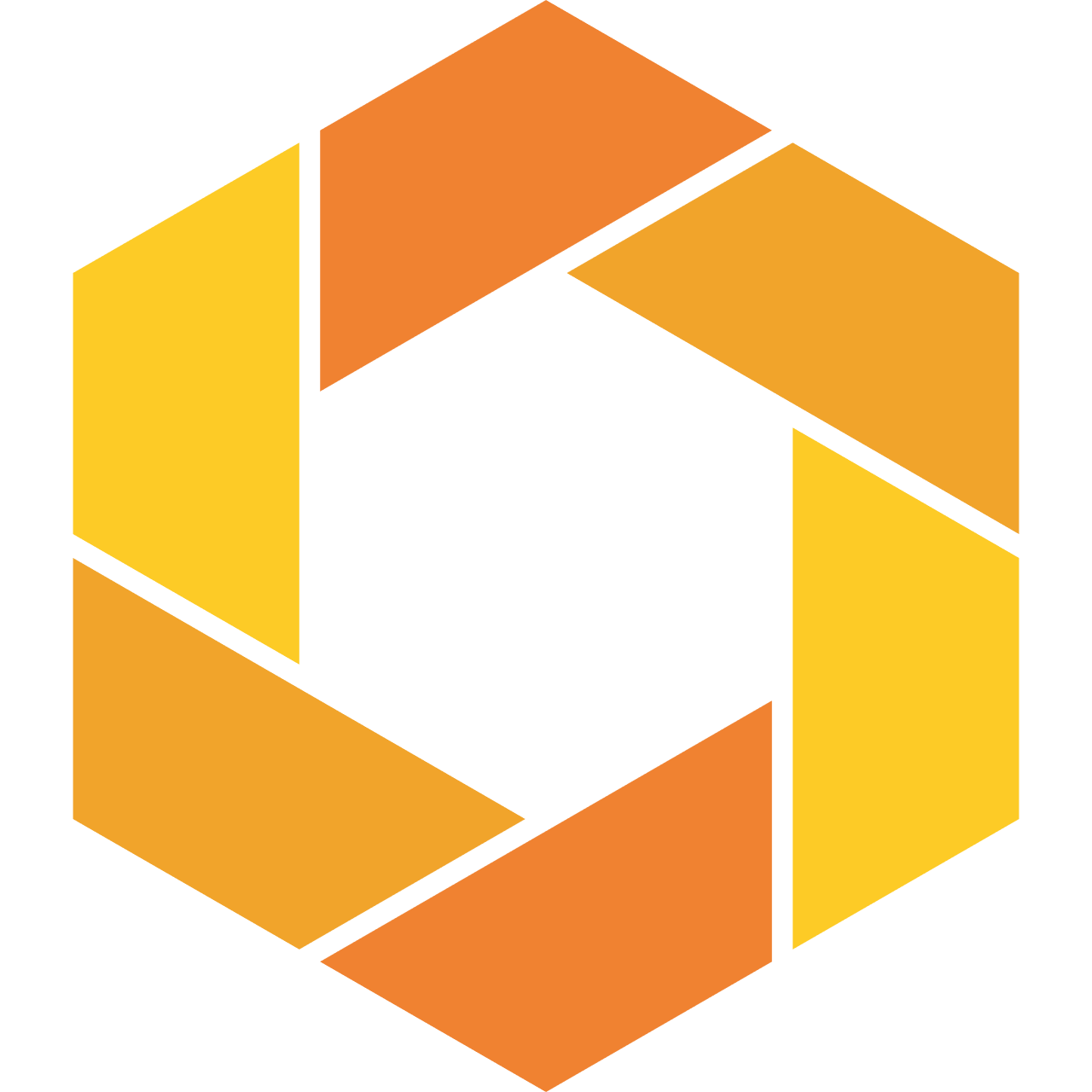 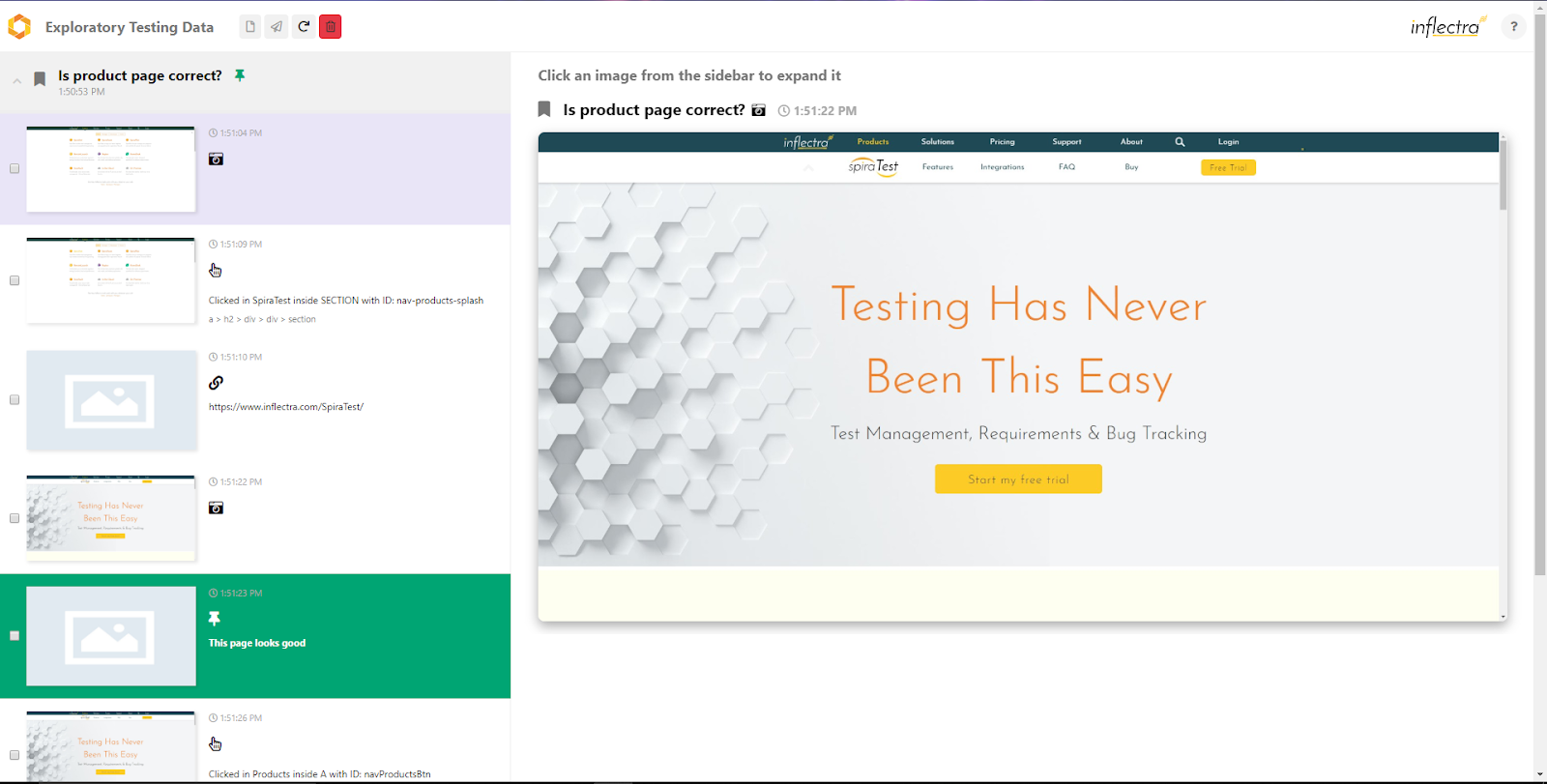 Chrome extension that captures activity & screenshots
Records and organizes your testing sessions
KronoDesk® - Support & Help Desk
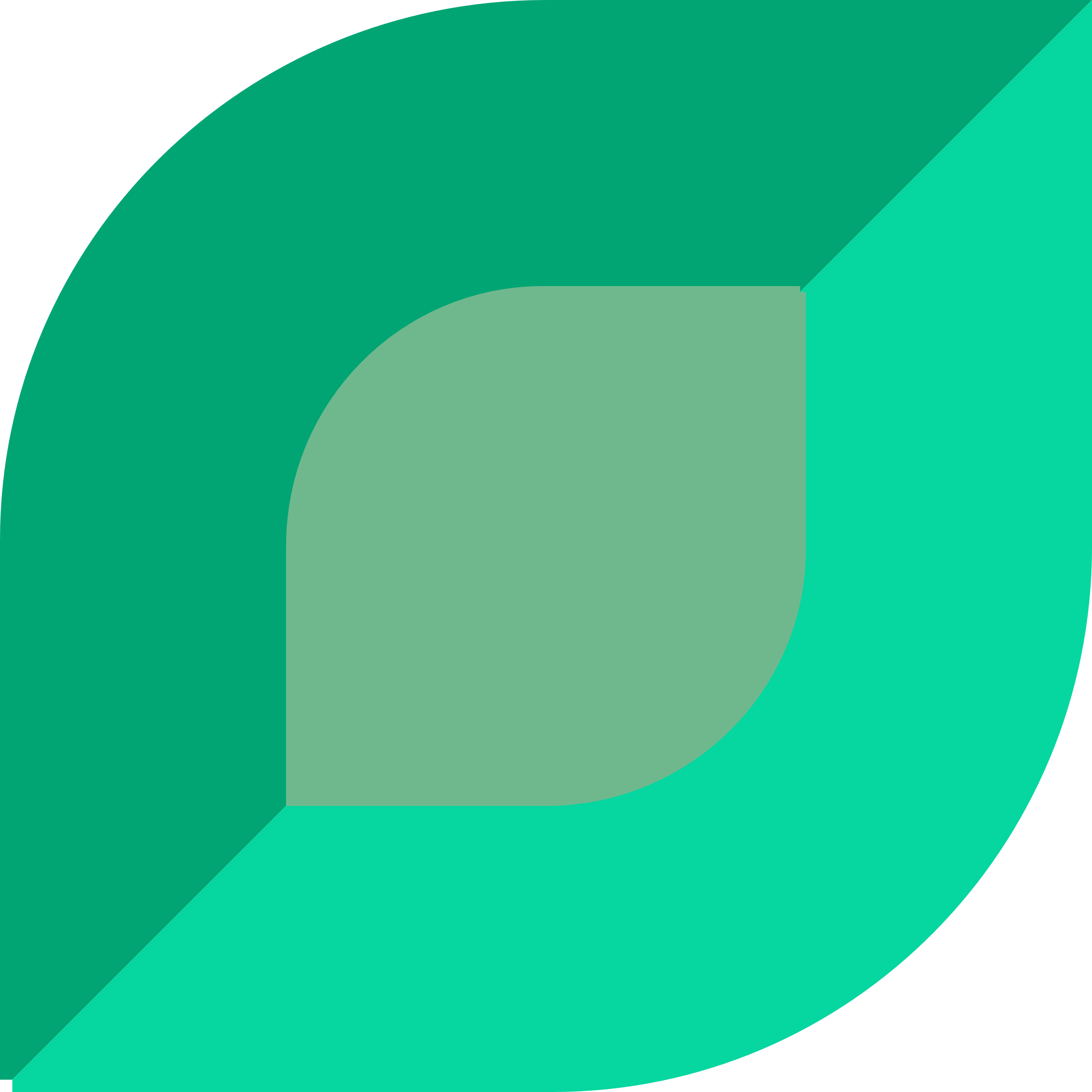 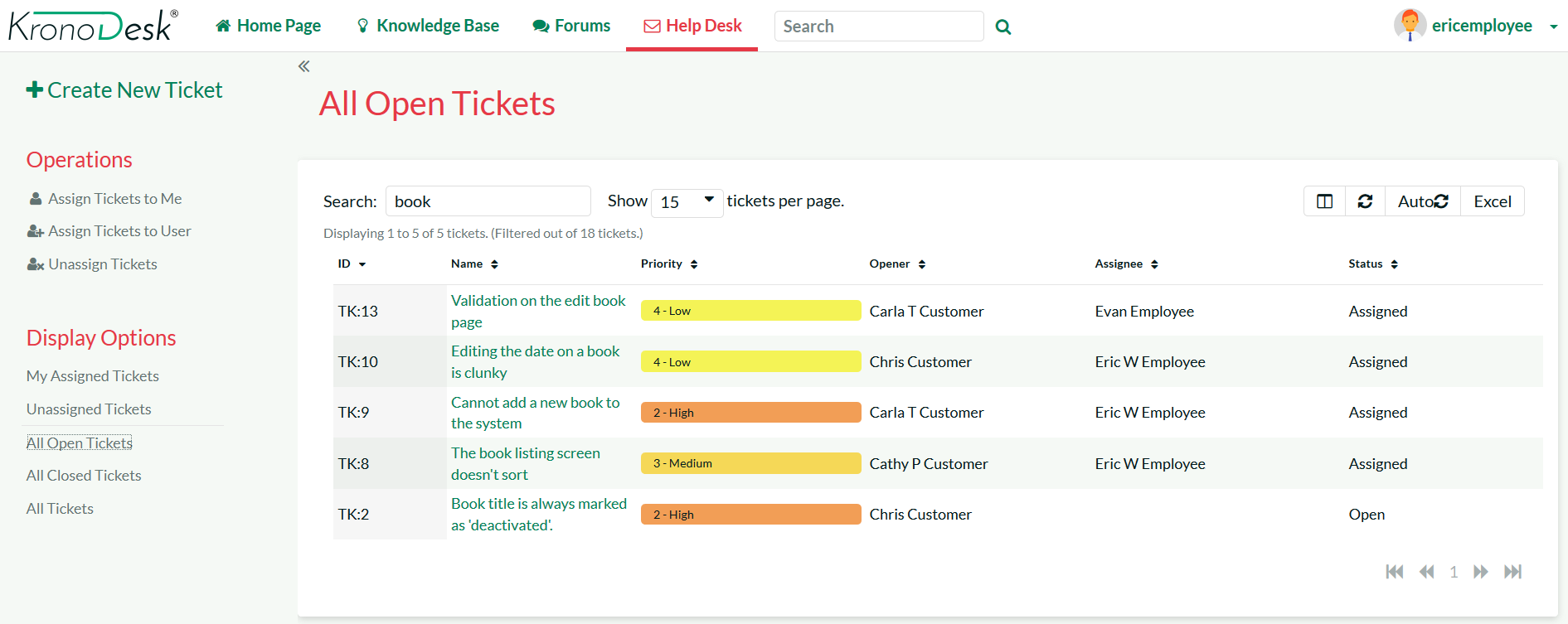 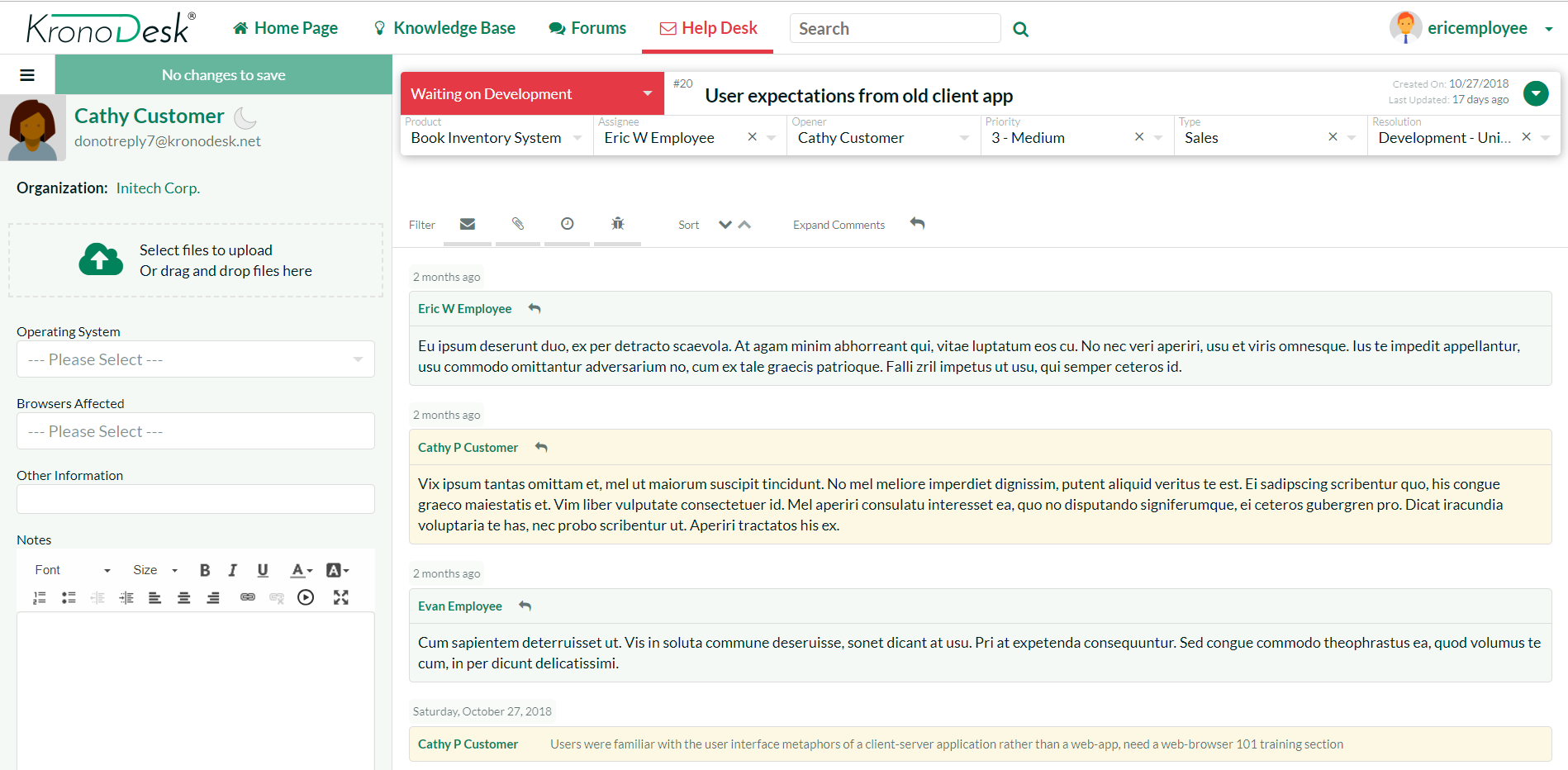 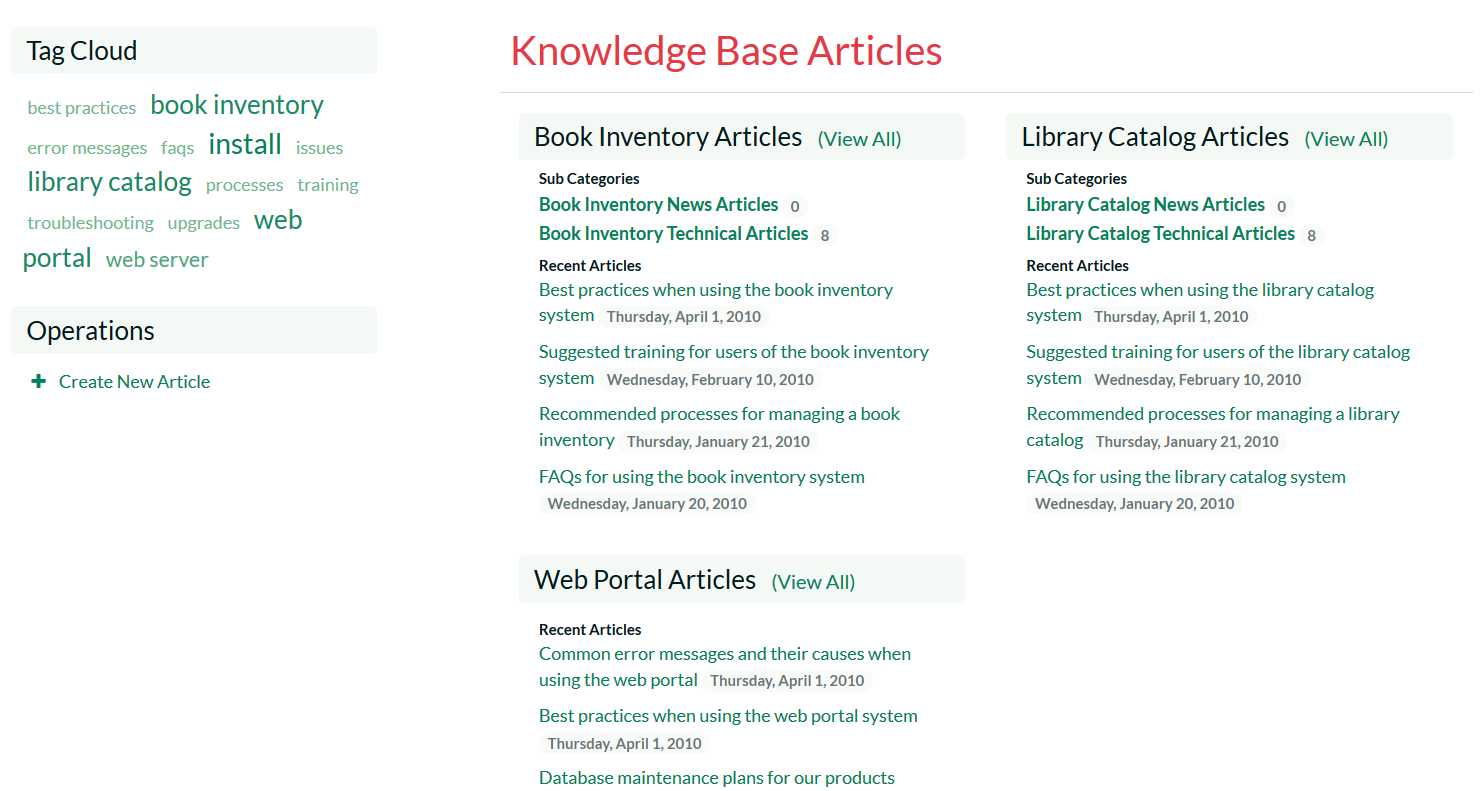 Questions?